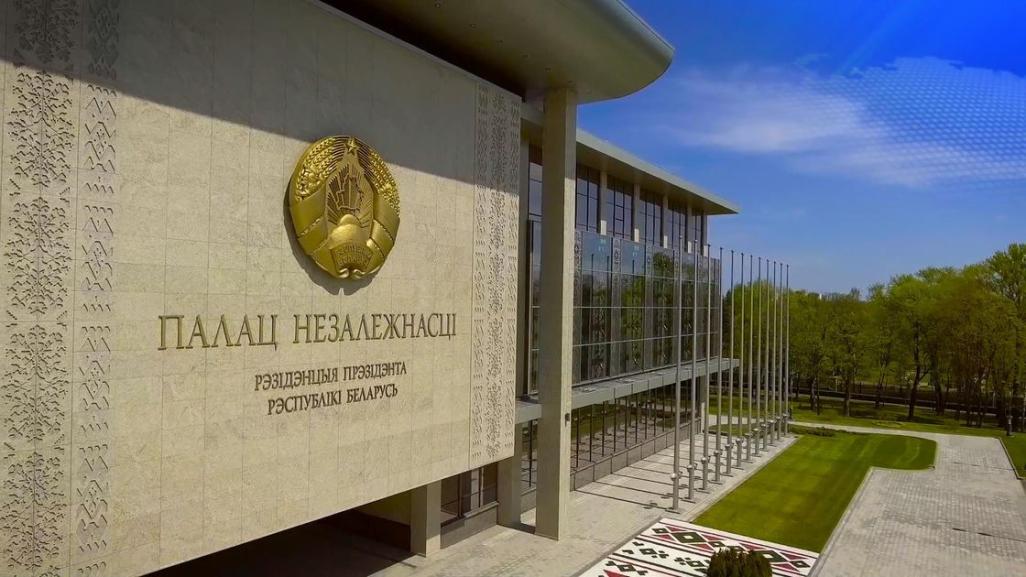 ГОРОДСКОЙ ИНФОРМАЦИОННО-ИДЕОЛОГИЧЕСКИЙ ЦЕНТР
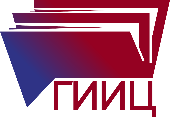 СИЛЬНЫЙ ЛИДЕР – ГАРАНТ СТАБИЛЬНОСТИ 
И БЕЗОПАСНОСТИ ГОСУДАРСТВА: К 30-ЛЕТИЮ ИНСТИТУТА ПРЕЗИДЕНТСТВА В РЕСПУБЛИКЕ БЕЛАРУСЬ
https://goridcentr.csgpb.by/
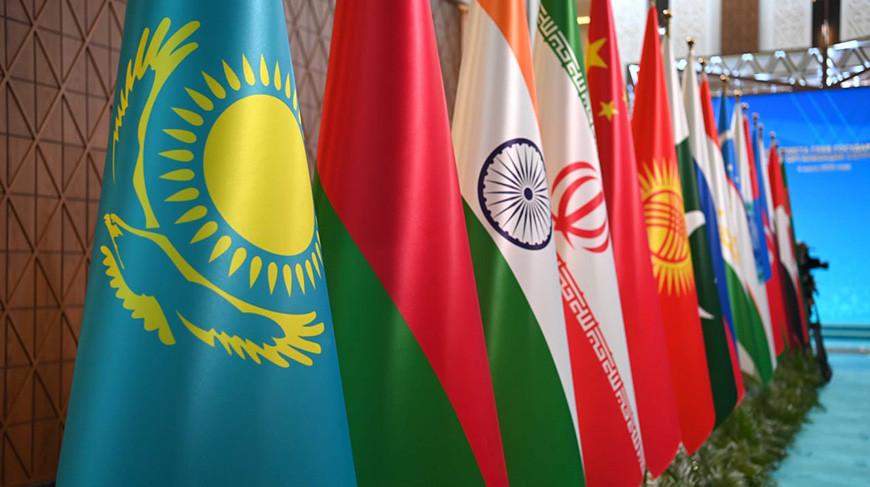 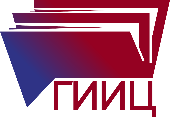 РЕСПУБЛИКА БЕЛАРУСЬ ЯВЛЯЕТСЯ ОДНОЙ ИЗ САМЫХ МОЛОДЫХ 
ПРЕЗИДЕНТСКИХ РЕСПУБЛИК ИЗ БОЛЕЕ ЧЕМ 150 ГОСУДАРСТВ
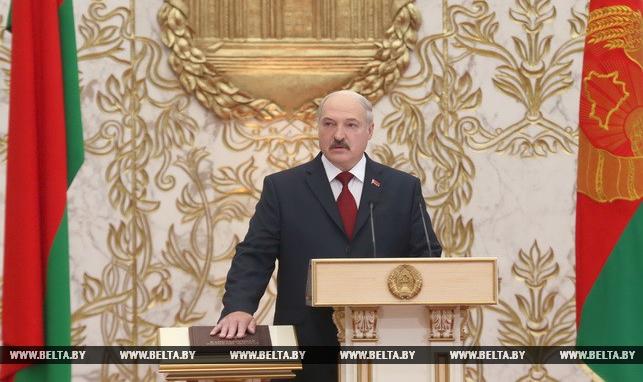 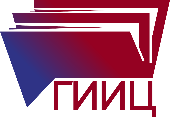 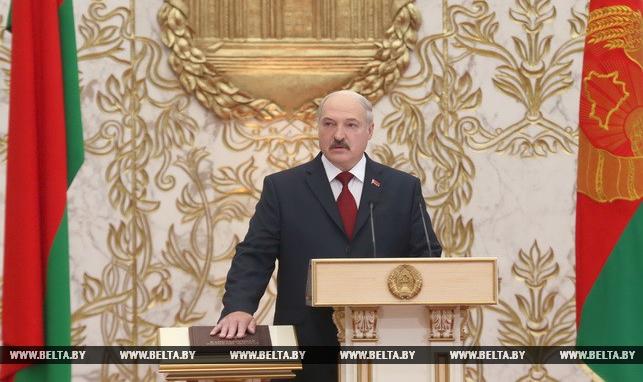 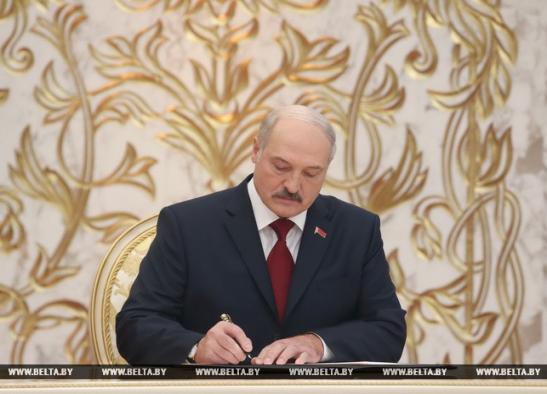 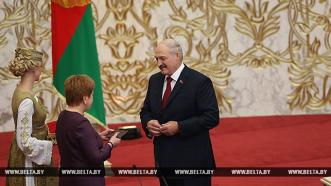 СИЛЬНЫЙ ЛИДЕР – ГАРАНТ СТАБИЛЬНОСТИ 
И БЕЗОПАСНОСТИ БЕЛОРУССКОГО ГОСУДАРСТВА
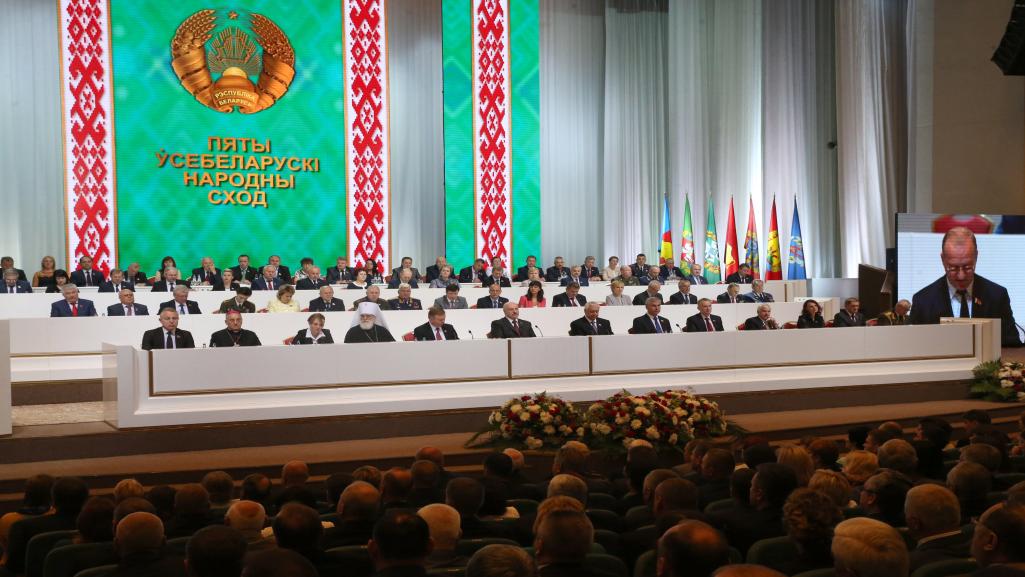 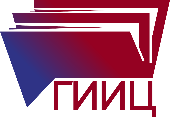 «Именно Беларусь как производитель конечной продукции наиболее остро ощутила последствия разрушения единого народно-хозяйственного комплекса. Создавались предпосылки, чтобы Беларусь оказалась под внешним управлением. Были попытки растащить лакомые куски госсобственности, а народ оставить нищим».
Глава государства А.Г.Лукашенко
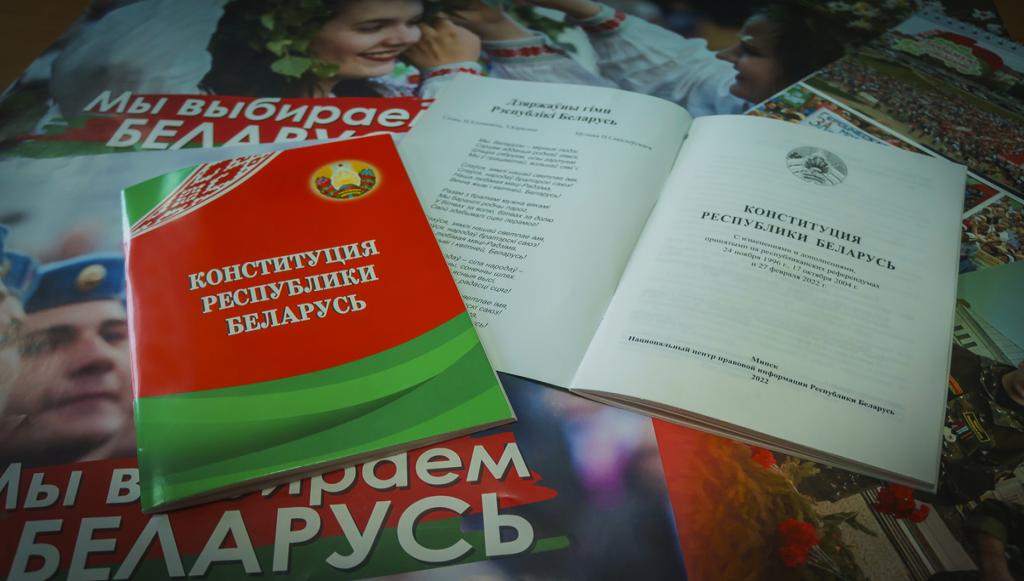 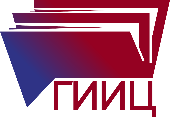 15 МАРТА 1994 Г. БЫЛА ПРИНЯТА 
КОНСТИТУЦИЯ РЕСПУБЛИКИ БЕЛАРУСЬ
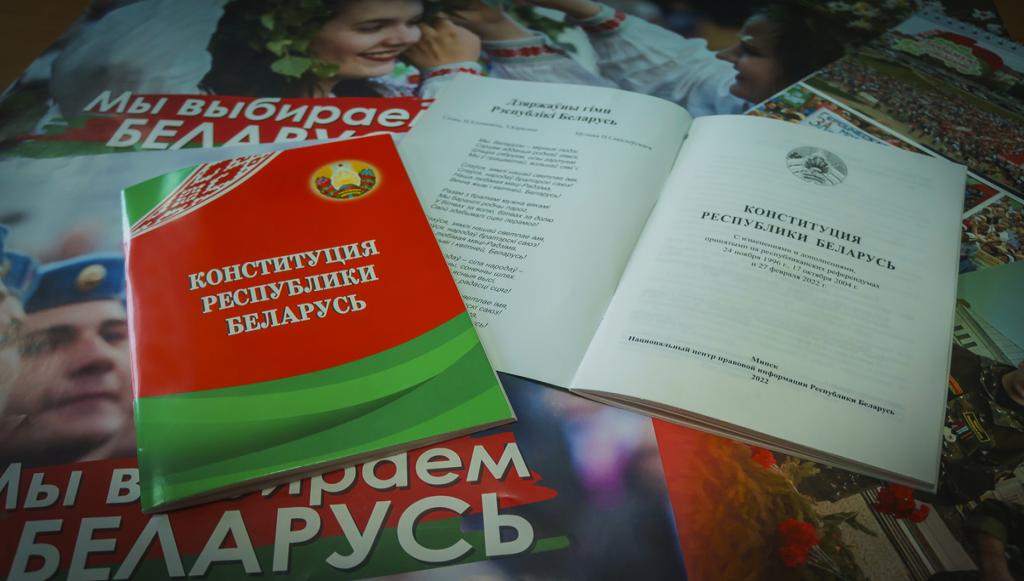 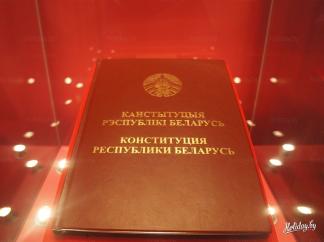 ВПЕРВЫЕ В БЕЛАРУСИ 
БЫЛ УЧРЕЖДЕН ИНСТИТУТ ПРЕЗИДЕНТСТВА
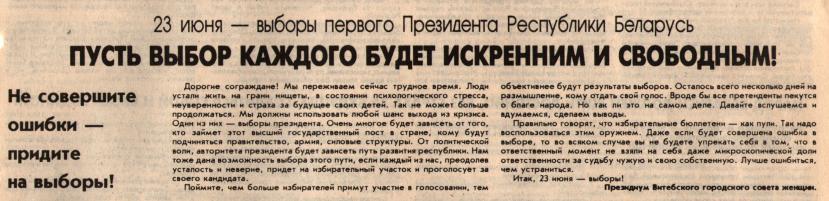 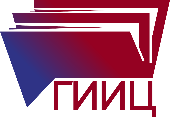 ВЫБОРЫ 
ПРЕЗИДЕНТА 
РЕСПУБЛИКИ БЕЛАРУСИ 
(1994г.)
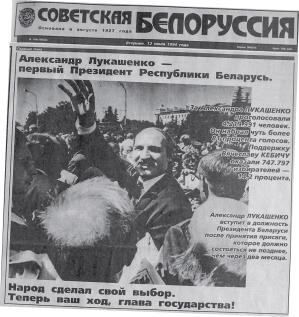 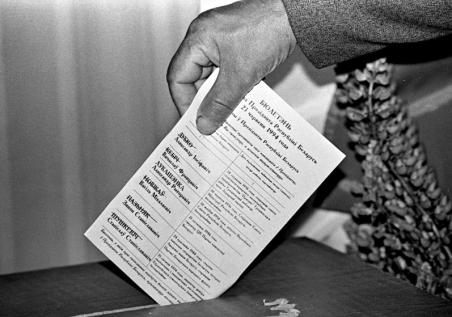 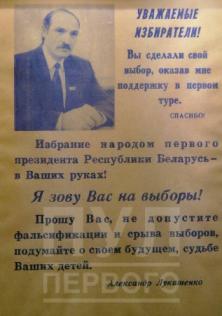 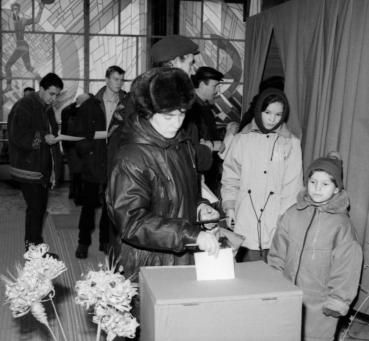 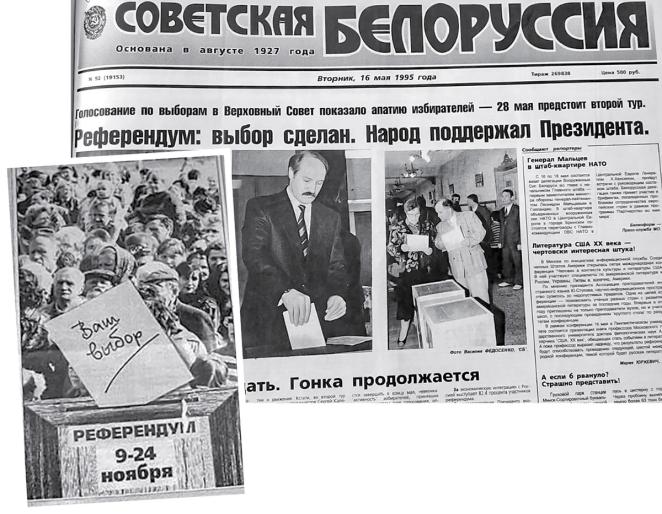 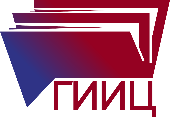 В 1996 ГОДУ НА ВТОРОМ 
РЕСПУБЛИКАНСКОМ РЕФЕРЕНДУМЕ
ПРОЕКТ КОНСТИТУЦИИ, 
ПРЕДЛОЖЕННЫЙ ГЛАВОЙ ГОСУДАРСТВА, 
ПОДДЕРЖАЛИ 
70,5% ОТ ОБЩЕГО ЧИСЛА ИЗБИРАТЕЛЕЙ
В СТРАНЕ НАЧАЛАСЬ ЭПОХА СОЗИДАНИЯ И РАЗВИТИЯ
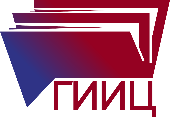 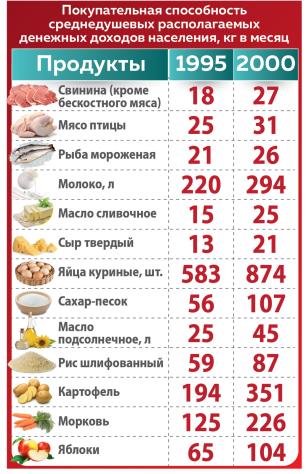 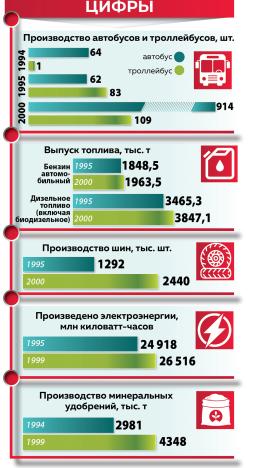 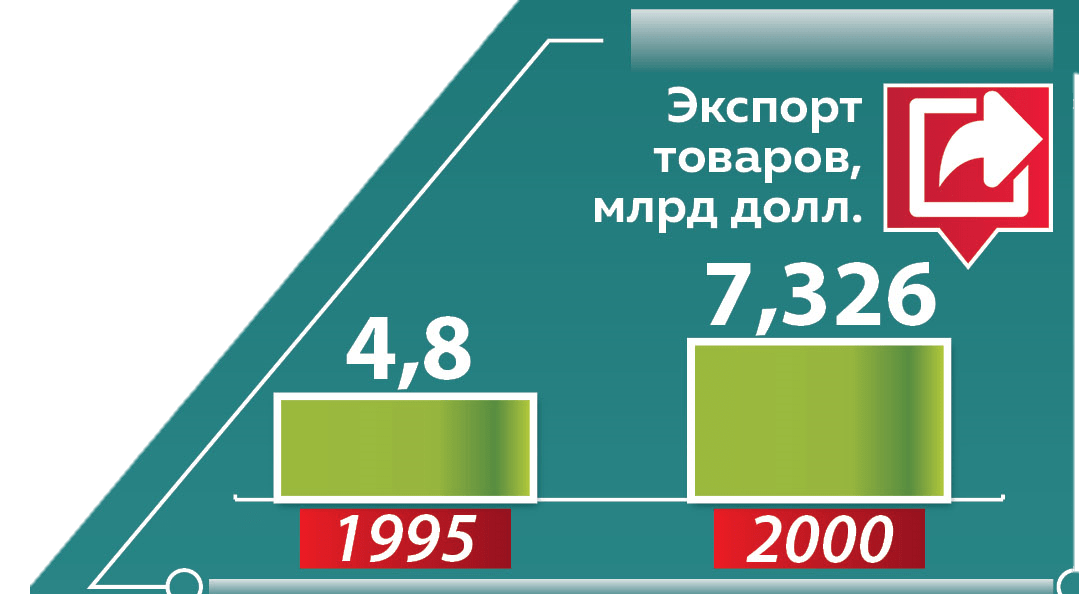 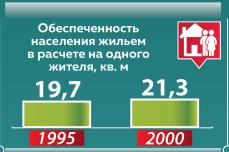 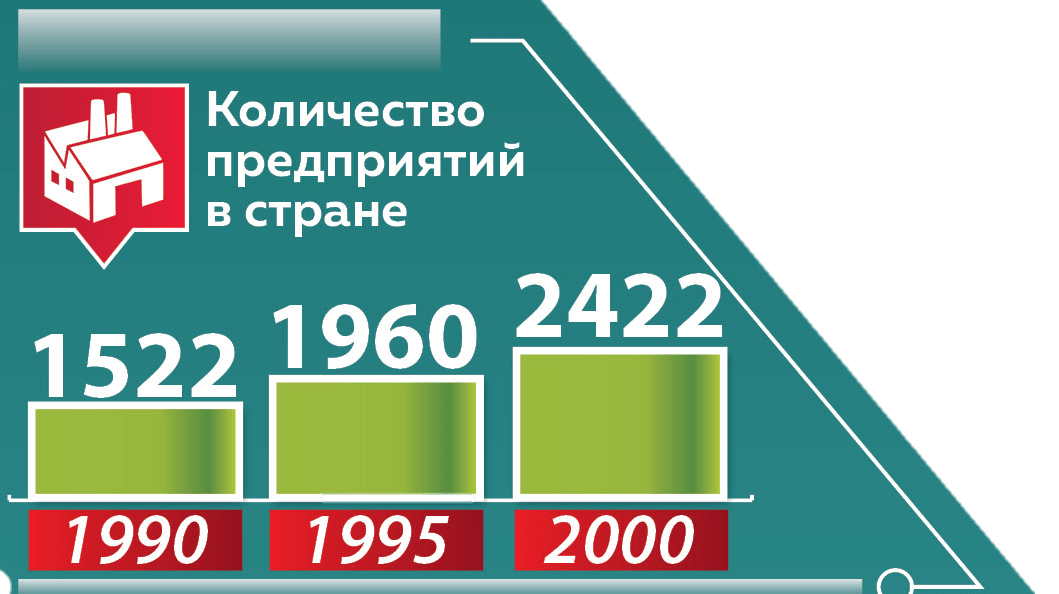 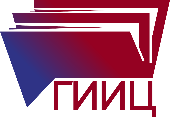 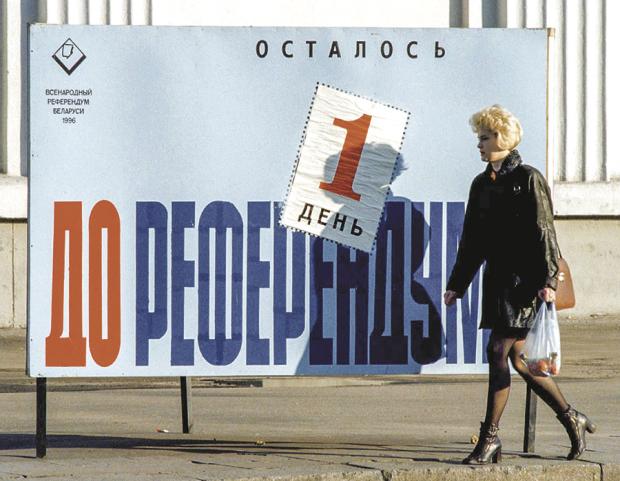 С МОМЕНТА ПРИНЯТИЯ 
КОНСТИТУЦИИ РЕСПУБЛИКИ БЕЛАРУСЬ
СОСТОЯЛИСЬ ЧЕТЫРЕ РЕСПУБЛИКАНСКИХ РЕФЕРЕНДУМА: 

14 МАЯ 1995 Г. 
24 НОЯБРЯ 1996 Г. 
17 ОКТЯБРЯ 2004 Г. 
27 ФЕВРАЛЯ 2022 Г.
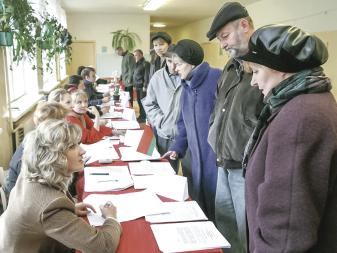 2004 г. На участке для голосования
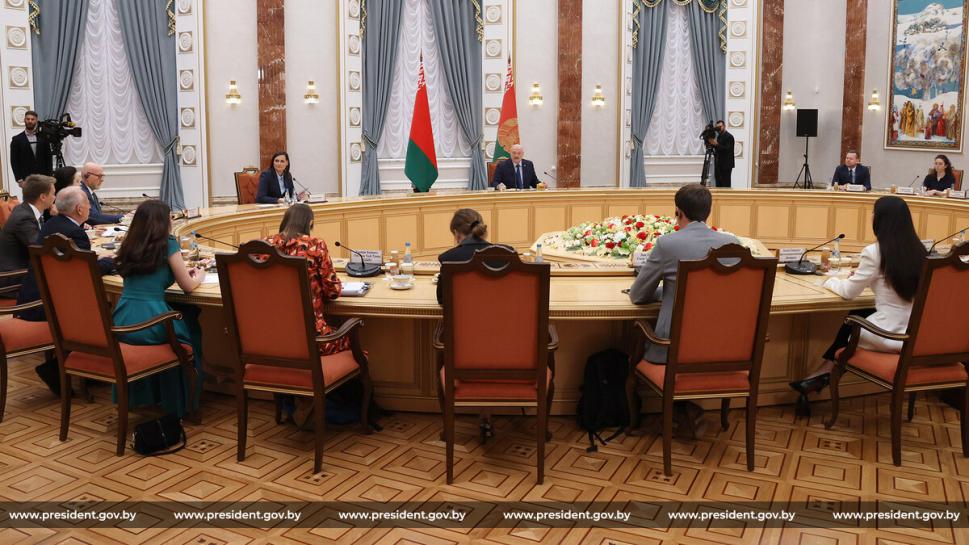 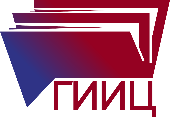 «Если вы думаете, что, находясь у этой власти, я что-то чрезмерное получил, и получил ли вообще, вы ошибаетесь. Ничего подобного. Я работаю на большой, высокой должности, которую мне доверил народ. Работаю. А не властвую».
Глава государства А.Г.Лукашенко
Встреча с представителями зарубежных и белорусских СМИ
6 ИЮЛЯ 2023 Г
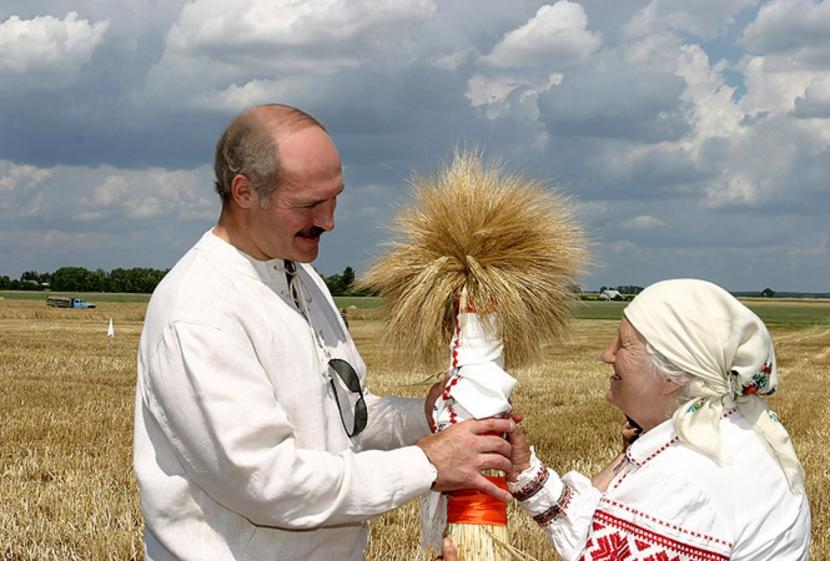 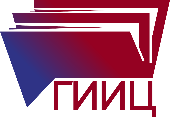 ПЛАНИРУЯ 30 ЛЕТ НАЗАД РАЗВИТИЕ СУВЕРЕННОЙ БЕЛАРУСИ, ПРЕЗИДЕНТ ВО ГЛАВУ ГОСУДАРСТВЕННОЙ ПОЛИТИКИ ПОСТАВИЛ ЧЕЛОВЕКА, ЕГО ИНТЕРЕСЫ И ПОТРЕБНОСТИ
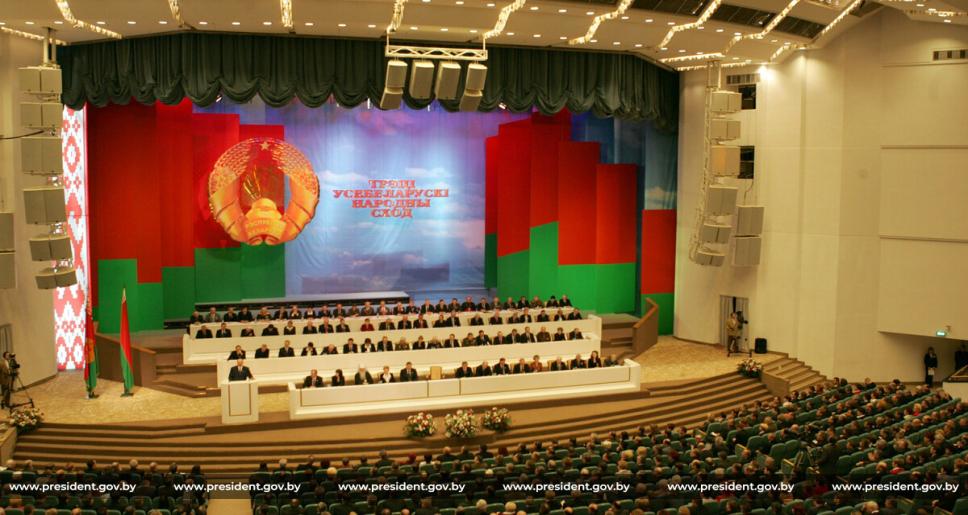 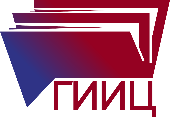 «Мы сумели сделать нашу страну не только суверенной, но и экономически независимой, что гораздо сложнее. У нас сохранена и приумножена общенародная собственность. Наша экономика развивается не за счет чьих-то подачек, а за счет нашего собственного труда».
Глава государства А.Г.Лукашенко
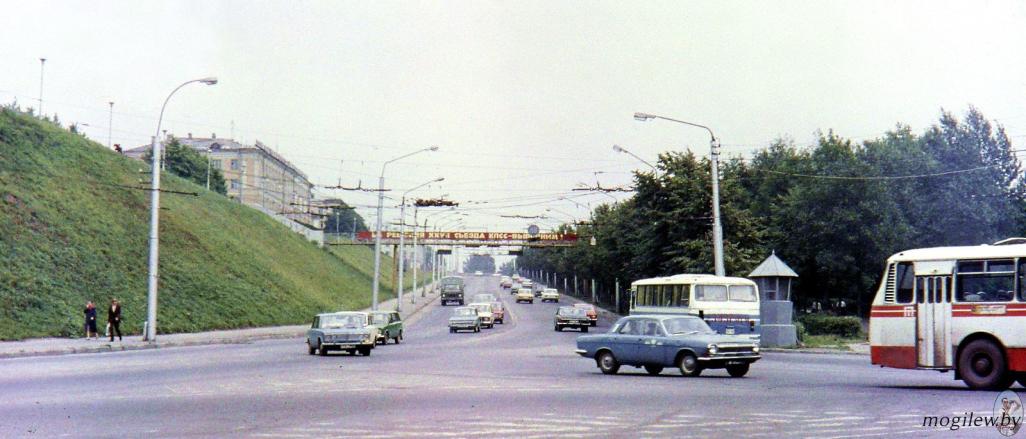 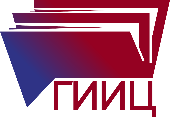 С СЕРЕДИНЫ 1990-Х ГОДОВ В РЕСПУБЛИКЕ БЫЛ ДАН СТАРТ ИССЛЕДОВАНИЯМ 
И РАЗРАБОТКАМ НА ОСНОВЕ ТРАДИЦИЙ УНИКАЛЬНОЙ 
СОВЕТСКОЙ БЕЛОРУССКОЙ НАУКИ
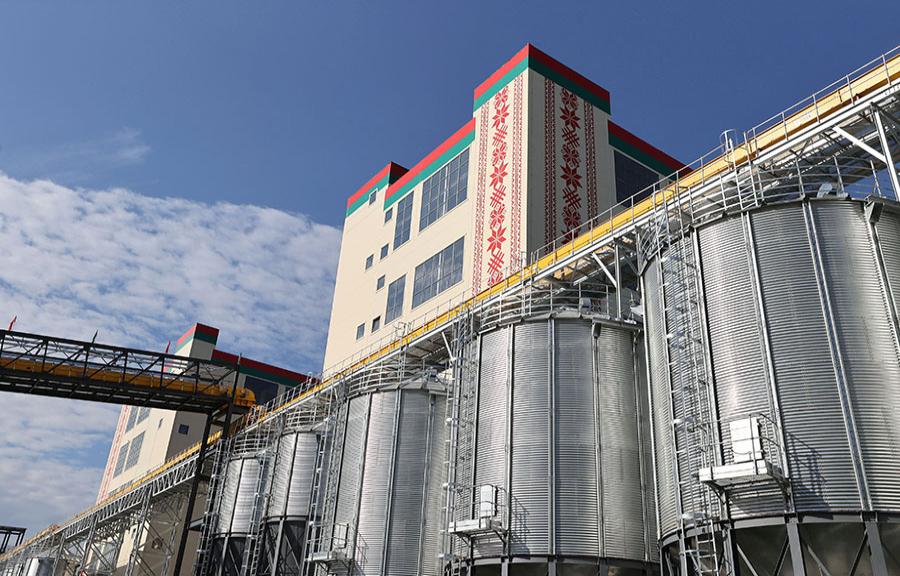 В 2000-Е ГОДЫ РЕАЛИЗОВАНЫ МНОГИЕ ВЫСОКОТЕХНОЛОГИЧЕСКИЕ 
И ИНФРАСТРУКТУРНЫЕ ПРОЕКТЫ, КОТОРЫЕ СЕГОДНЯ ЯВЛЯЮТСЯ ДРАЙВЕРАМИ РАЗВИТИЯ БЕЛАРУСИ
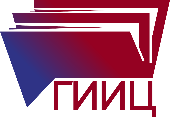 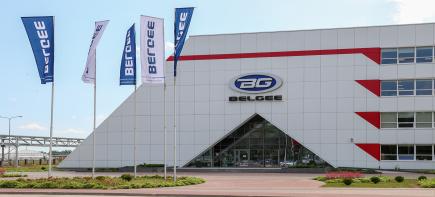 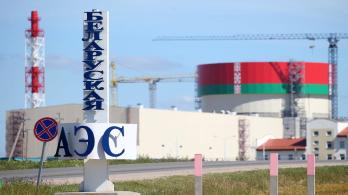 БЕЛОРУССКАЯ АТОМНАЯ ЭЛЕКТРОСТАНЦИЯ
ЗАВОД 
«БЕЛДЖИ»
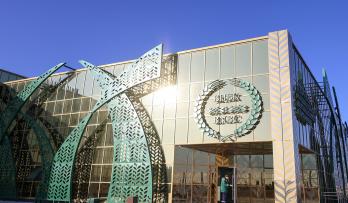 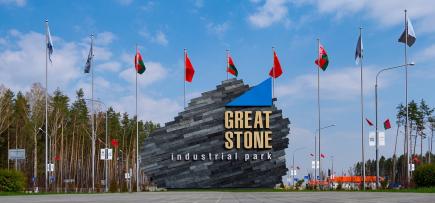 БЕЛОРУССКАЯ НАЦИОНАЛЬНАЯ 
БИОТЕХНОЛОГИЧЕСКАЯ КОРПОРАЦИЯ
КИТАЙСКО-БЕЛОРУССКИЙ ИНДУСТРИАЛЬНЫЙ ПАРК 
«ВЕЛИКИЙ КАМЕНЬ»
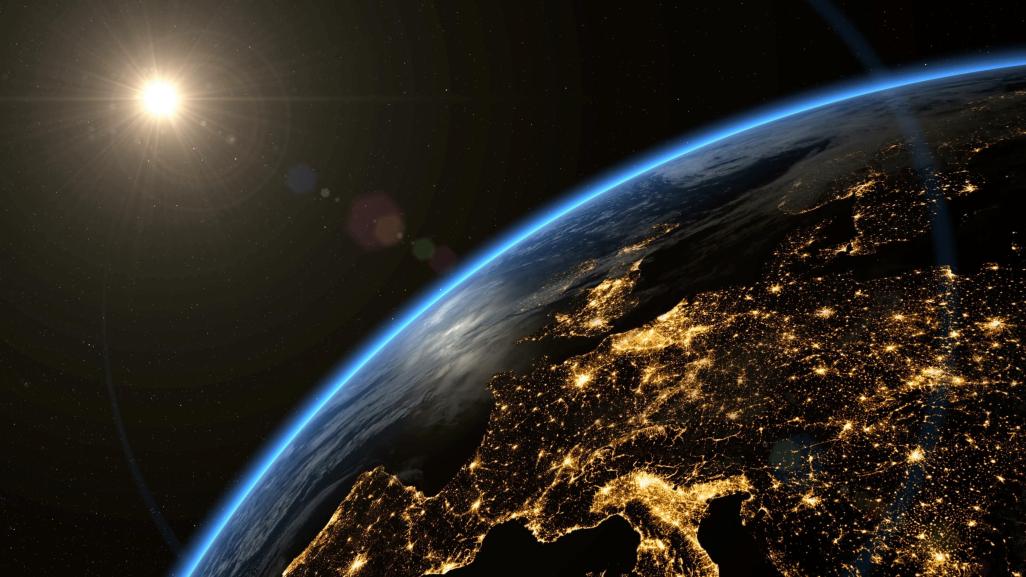 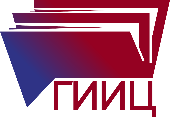 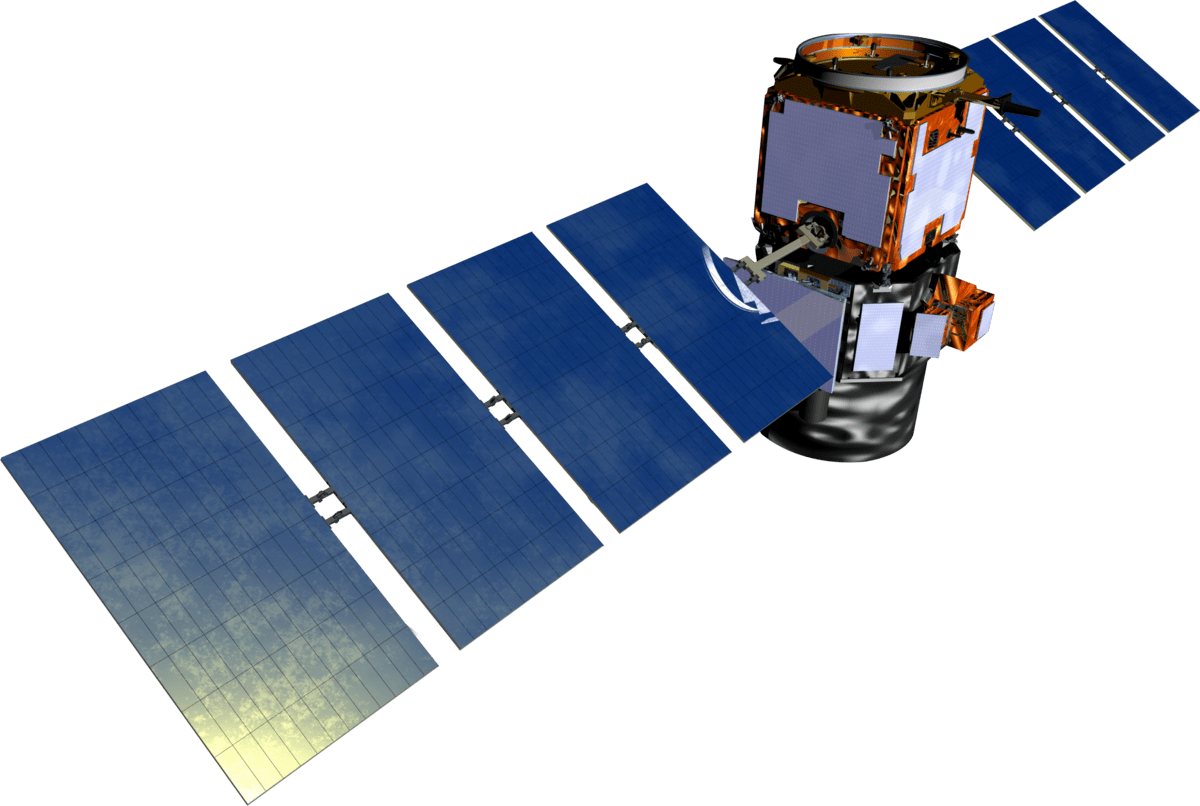 БЕЛАРУСЬ ПОЛУЧИЛА СТАТУС СОВРЕМЕННОЙ 
КОСМИЧЕСКОЙ ДЕРЖАВЫ
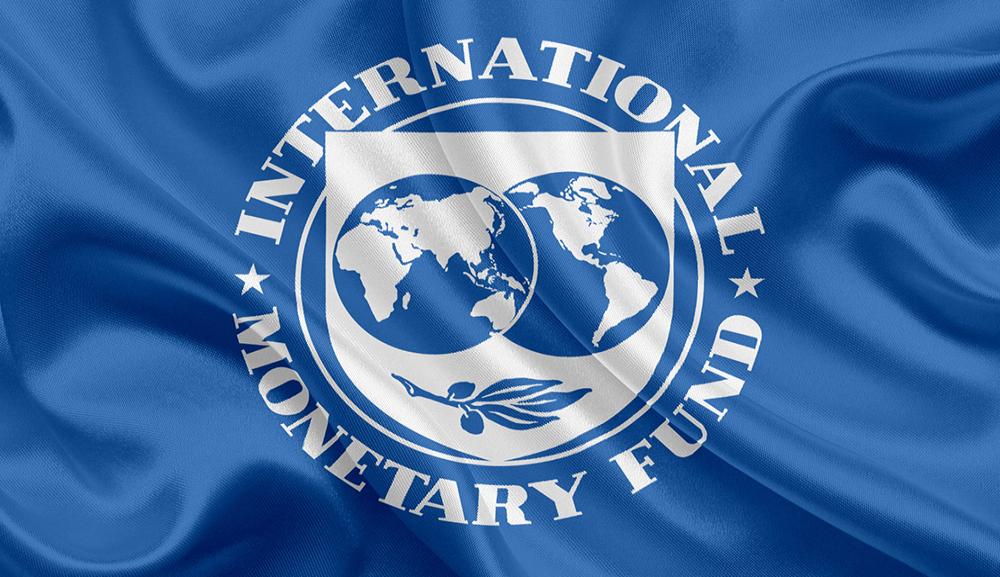 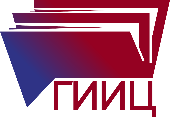 В БЕЛАРУСИ НЕ СТАЛИ СЛЕДОВАТЬ «РЕКОМЕНДАЦИЯМ» МВФ 
(МЕЖДУНАРОДНЫЙ ВАЛЮТНЫЙ ФОНД) 
ПО СОКРАЩЕНИЮ ГОСПОДДЕРЖКИ СЕЛЬХОЗПРЕДПРИЯТИЙ
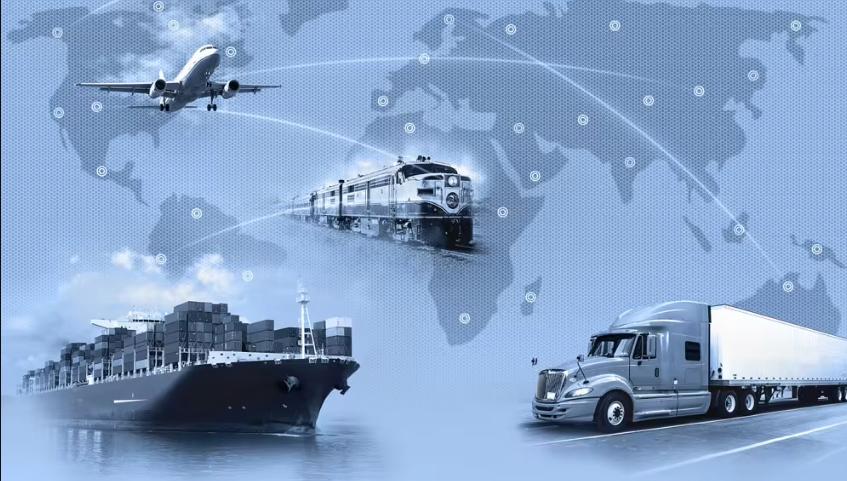 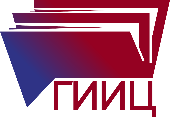 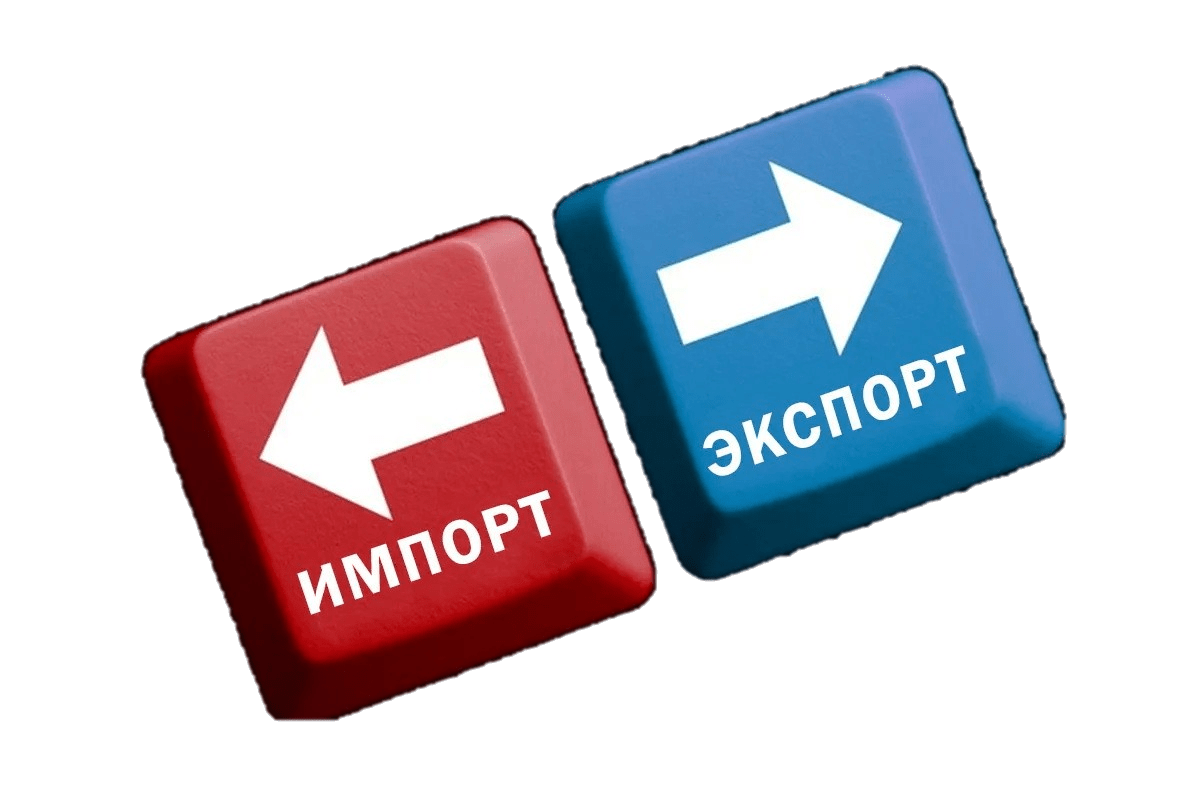 БЕЛОРУСЫ НЕ ТОЛЬКО САМИ СЕБЯ ОБЕСПЕЧИВАЮТ ПРОДОВОЛЬСТВИЕМ 
(ПРИЧЕМ ЗА СЧЕТ СОБСТВЕННОГО ПРОИЗВОДСТВА), 
НО И ВОШЛИ В ПЯТЕРКУ ЕГО КРУПНЕЙШИХ ЭКСПОРТЕРОВ В ЕВРОПЕ
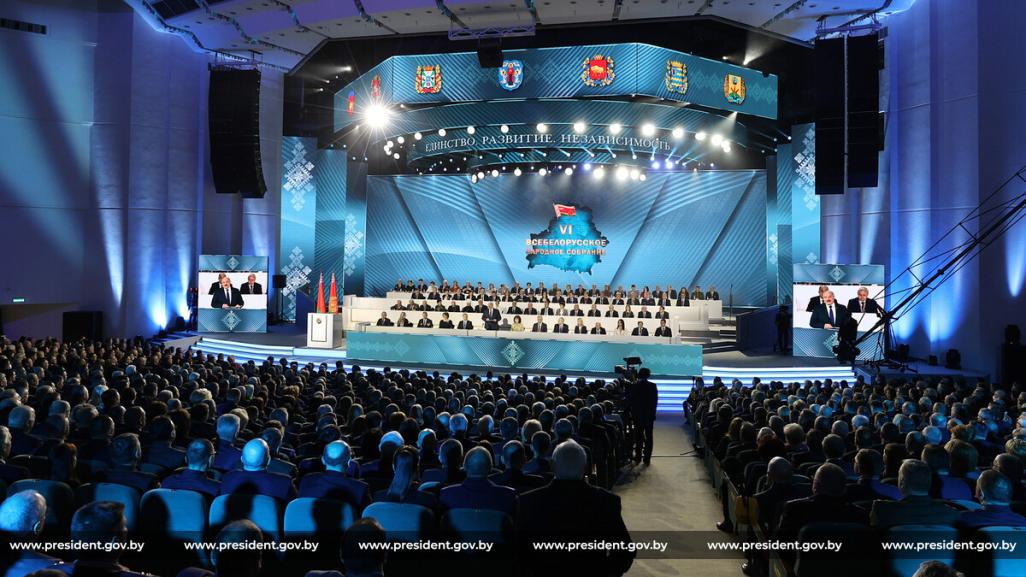 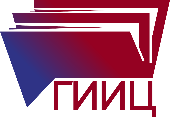 «Мы сделали интересы белорусов приоритетом нашей экономической политики. Социальное государство – это наш неизменный национальный бренд».
Глава государства А.Г.Лукашенко
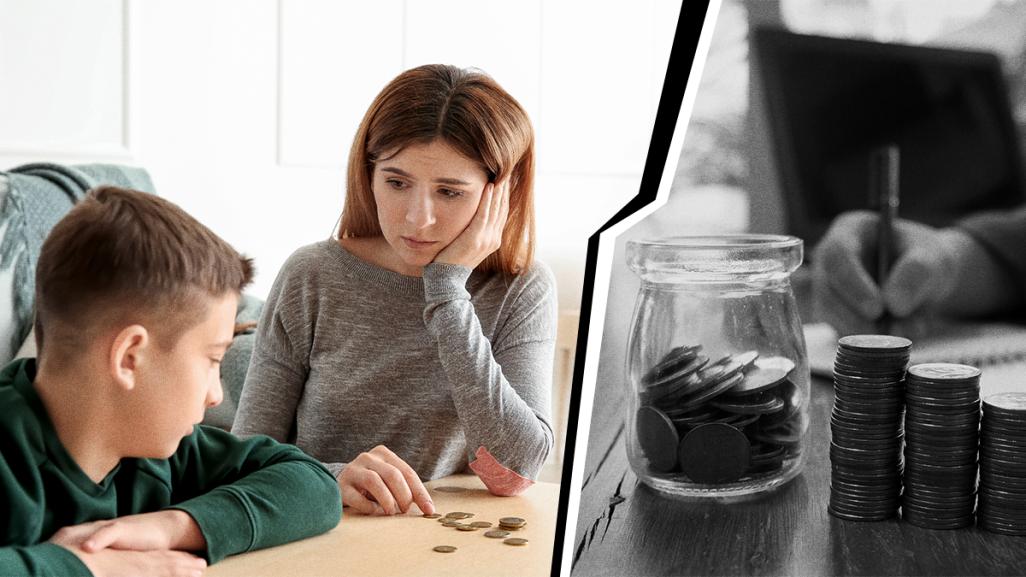 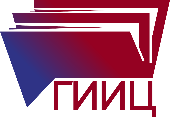 ДАЖЕ В УСЛОВИЯХ БЕСПРЕЦЕДЕНТНОГО ВНЕШНЕГО ДАВЛЕНИЯ НА НАШУ СТРАНУ 
В БЕЛАРУСИ ОДИН ИЗ САМЫХ 
НИЗКИХ УРОВНЕЙ МАЛООБЕСПЕЧЕННОСТИ (БЕДНОСТИ) НАСЕЛЕНИЯ
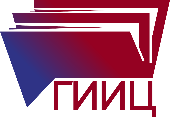 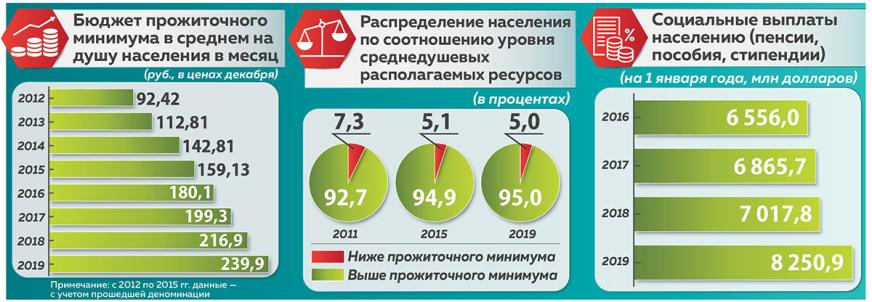 ЗА ПЕРИОД 1991–2023 ГГ. РЕАЛЬНЫЕ ДЕНЕЖНЫЕ ДОХОДЫ НАСЕЛЕНИЯ ВЫРОСЛИ ПОЧТИ В 5 РАЗ, 
РЕАЛЬНАЯ ЗАРАБОТНАЯ ПЛАТА – ПРАКТИЧЕСКИ В 7 РАЗ
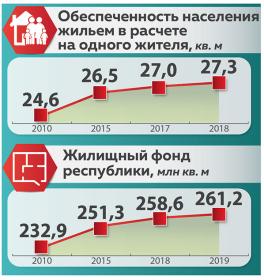 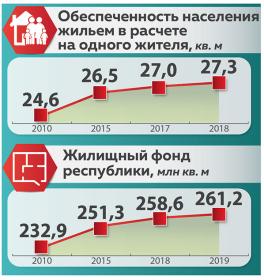 ПОКАЗАТЕЛЬ ОБЕСПЕЧЕННОСТИ НАСЕЛЕНИЯ ЖИЛЬЕМ УВЕЛИЧИЛСЯ С 1991 ГОДА БОЛЕЕ ЧЕМ В 1,5 РАЗА
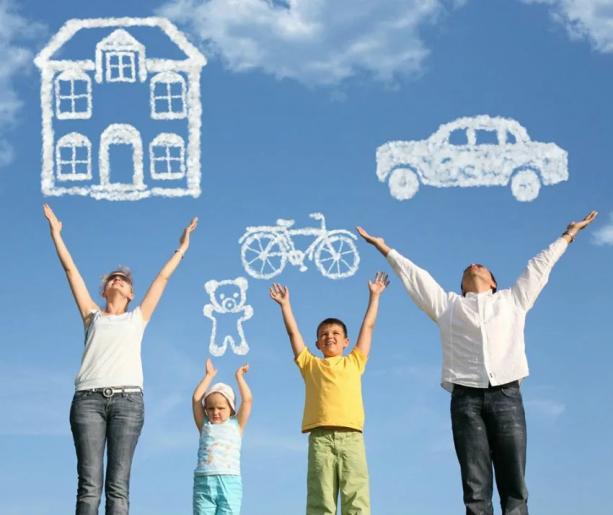 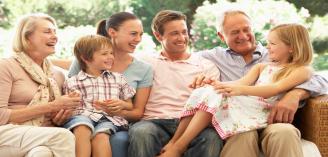 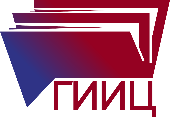 ОДНО ИЗ КЛЮЧЕВЫХ НАПРАВЛЕНИЙ 
ГОСУДАРСТВЕННОЙ ПОЛИТИКИ – 
ПОВЫШЕНИЕ БЛАГОПОЛУЧИЯ СЕМЕЙ
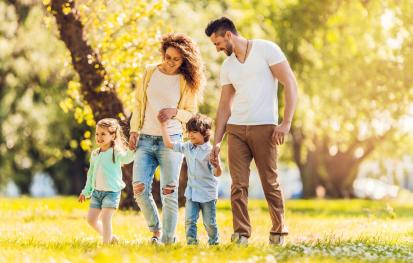 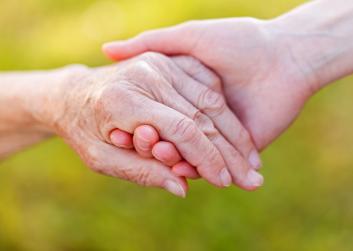 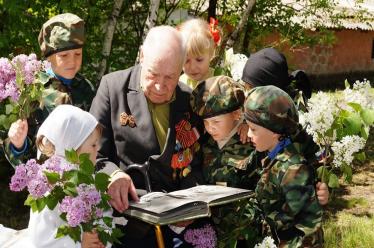 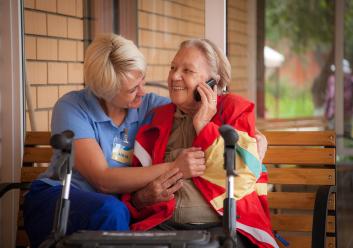 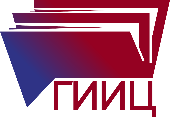 ОСОБУЮ ЗАБОТУ ГОСУДАРСТВО ПРОЯВЛЯЕТ О СТАРШЕМ ПОКОЛЕНИИ
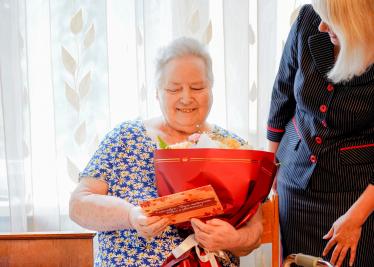 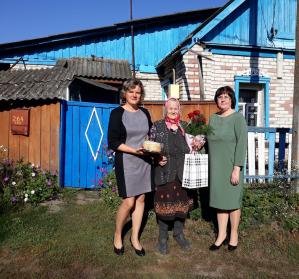 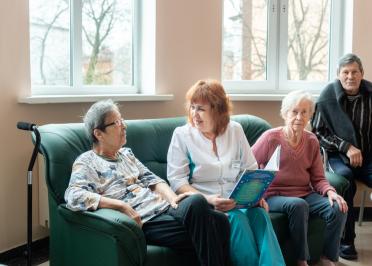 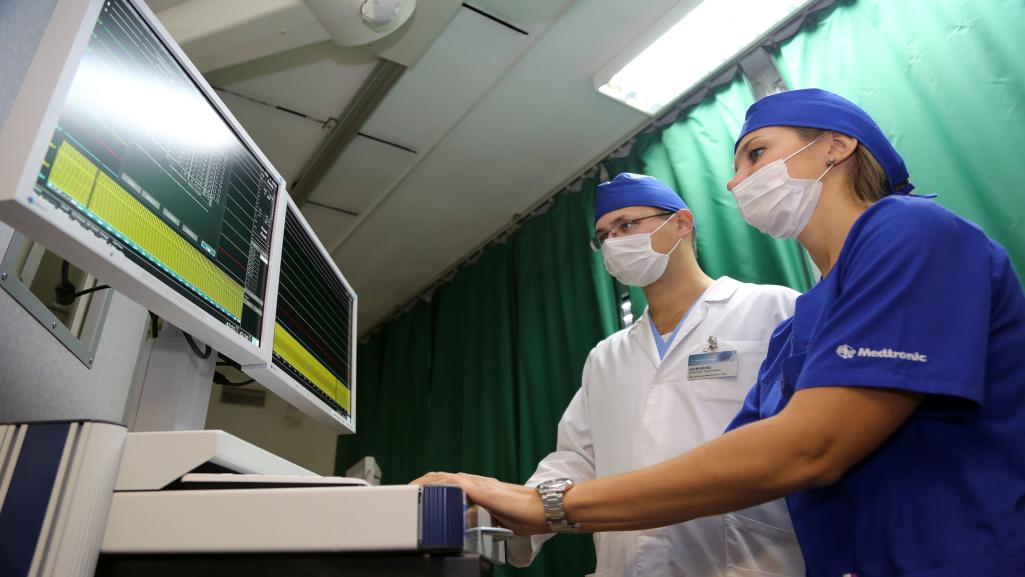 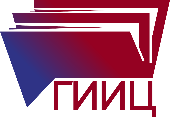 В БЕЛАРУСИ ГАРАНТИРОВАНА 
БЕСПЛАТНАЯ И ДОСТУПНАЯ МЕДИЦИНСКАЯ ПОМОЩЬ
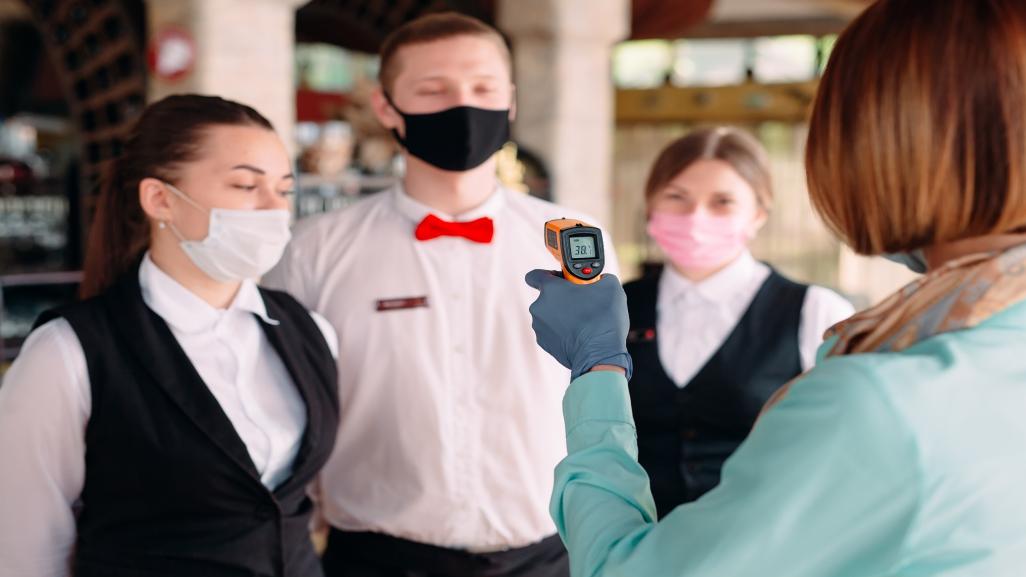 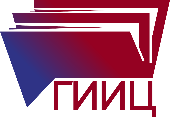 ПРИНЯТЫЕ БЕЛОРУССКИМ РУКОВОДСТВОМ РЕШЕНИЯ 
В ОТНОШЕНИИ ПАНДЕМИИ COVD-19 
ОКАЗАЛИСЬ АБСОЛЮТНО ПРАВИЛЬНЫМИ И ОБОСНОВАННЫМИ
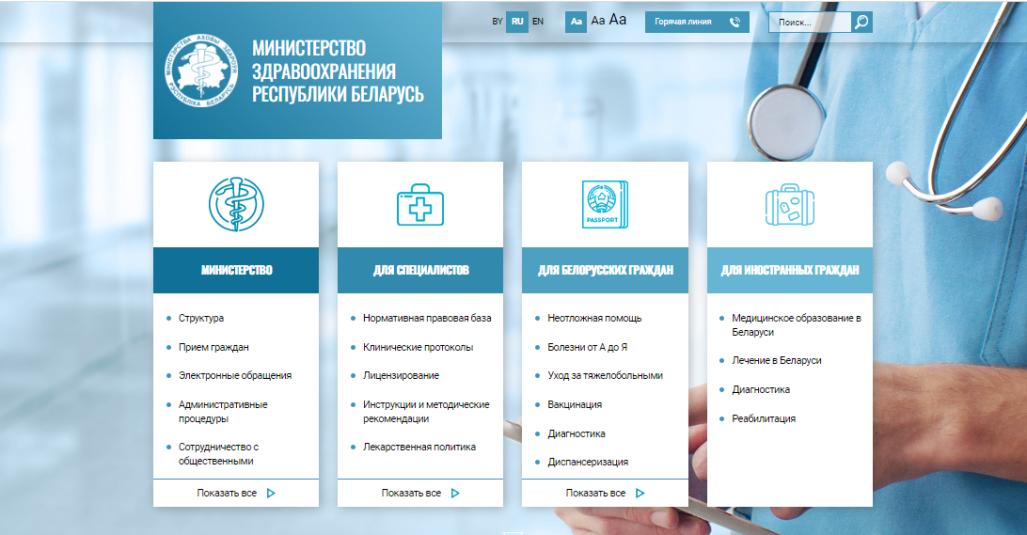 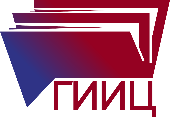 ЗДРАВООХРАНЕНИЕ РЕСПУБЛИКИ БЕЛАРУСЬ ОБЛАДАЕТ ПРАКТИЧЕСКИ ВСЕМ СПЕКТРОМ ОКАЗАНИЯ МЕДИЦИНСКИХ УСЛУГ, ЧТО ПОЗВОЛИЛО СВЕСТИ ДО МИНИМУМА НАПРАВЛЕНИЕ НАШИХ ГРАЖДАН НА ЛЕЧЕНИЕ ЗА РУБЕЖ
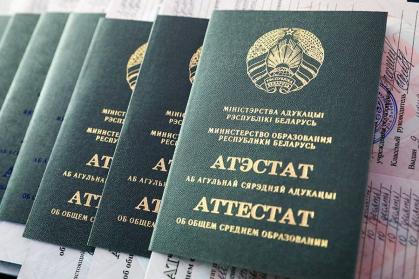 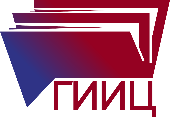 В РЕСПУБЛИКЕ БЕЛАРУСЬ 
СОЗДАНЫ НЕОБХОДИМЫЕ УСЛОВИЯ 
ДЛЯ РЕАЛИЗАЦИИ КОНСТИТУЦИОННОГО ПРАВА ГРАЖДАН СТРАНЫ 
НА ПОЛУЧЕНИЕ ОБРАЗОВАНИЯ
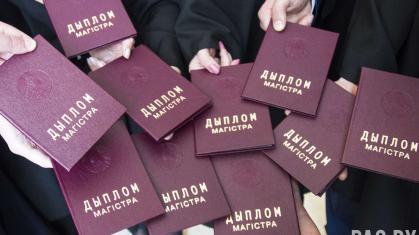 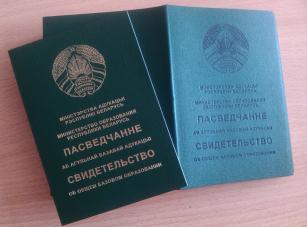 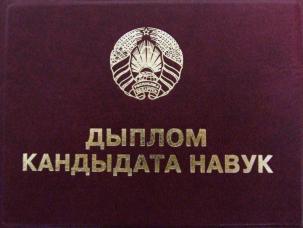 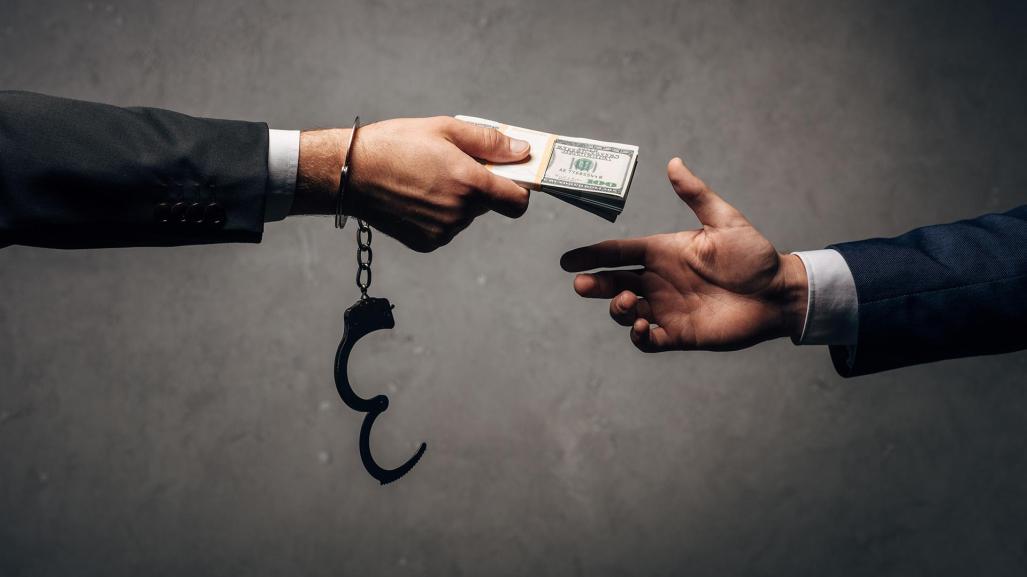 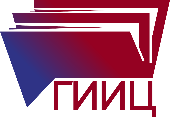 «НЕПРИКАСАЕМЫХ В СТРАНЕ НЕТ».
Глава государства А.Г.Лукашенко
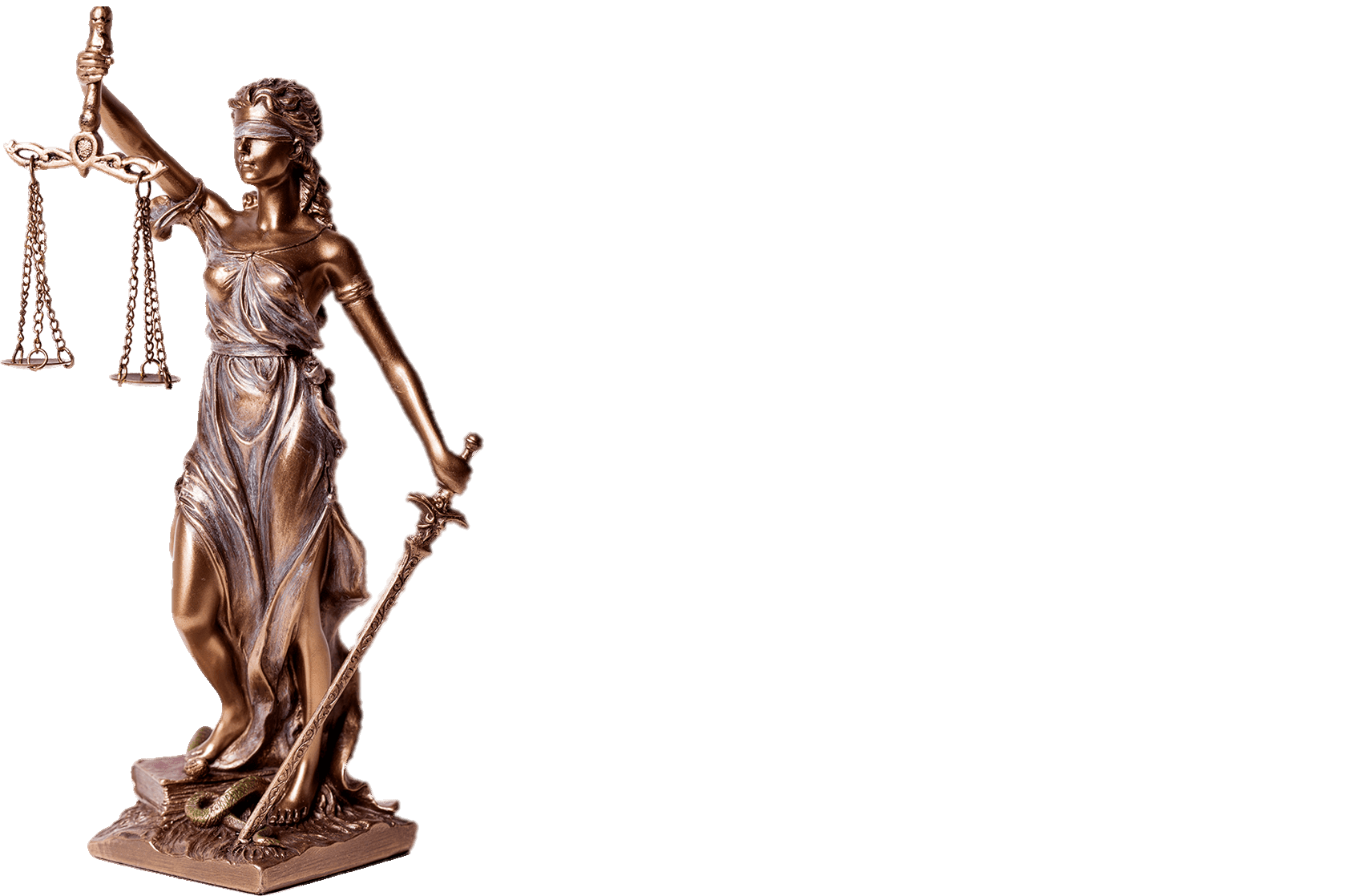 КЛЮЧЕВЫМ ЭЛЕМЕНТОМ ВНУТРЕННЕЙ ПОЛИТИКИ ЯВЛЯЕТСЯ 
БЕСКОМПРОМИССНАЯ И РЕШИТЕЛЬНАЯ БОРЬБА С КОРРУПЦИЕЙ
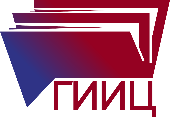 «Гражданин должен прийти в одну организацию максимум два раза. 
Первый – чтобы запросить нужный ему документ, 
второй – чтобы его получить».
Глава государства А.Г.Лукашенко
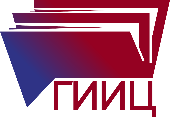 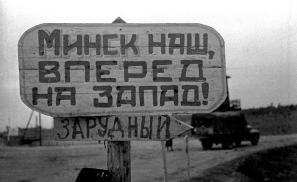 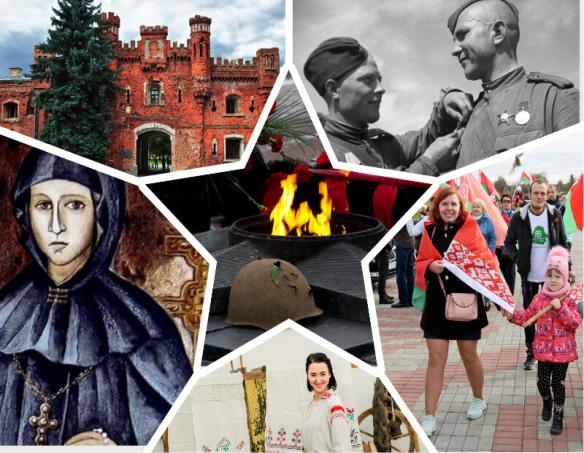 В ПОСЛЕДНИЕ ГОДЫ 
ДЛЯ БЕЛОРУССКОГО ОБЩЕСТВА 
ОСОБОЕ ЗНАЧЕНИЕ ПРИОБРЕЛА ИСТОРИЧЕСКАЯ ТЕМАТИКА
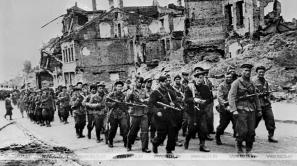 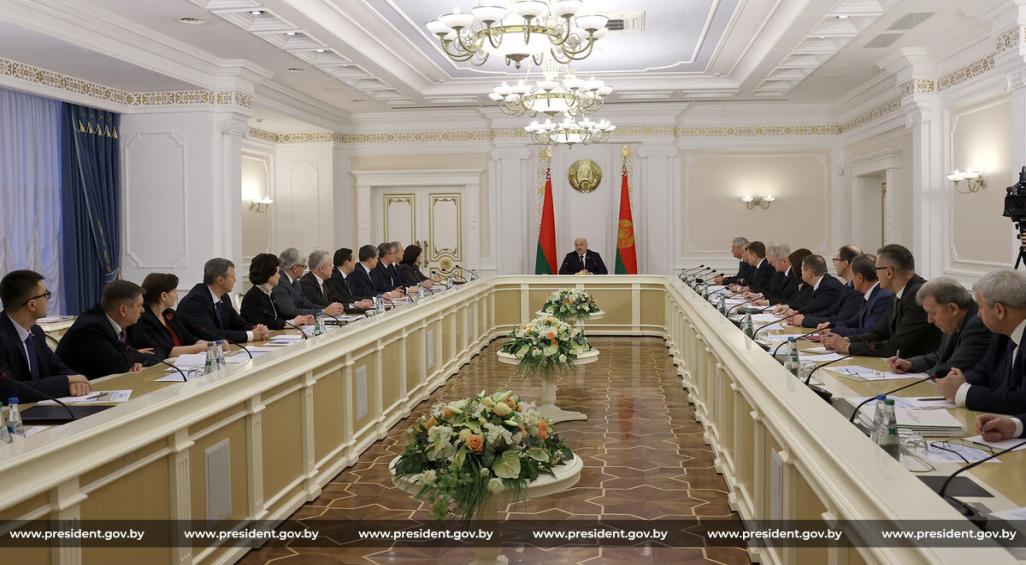 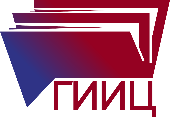 «Впервые за годы своей независимости мы ставим эти два понятия – «история» 
и «политика» – рядом. До сих пор мы старались не политизировать историю».
Глава государства А.Г.Лукашенко
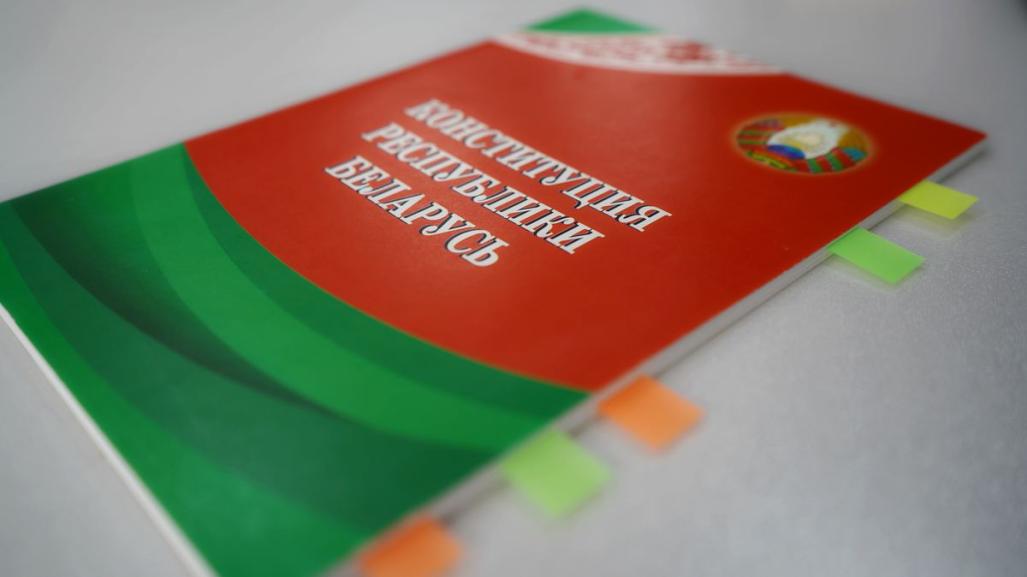 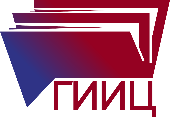 В КОНСТИТУЦИЮ РЕСПУБЛИКИ БЕЛАРУСЬ БЫЛИ ВНЕСЕНЫ ПОЛОЖЕНИЯ, 
НАПРАВЛЕННЫЕ НА СОХРАНЕНИЕ ИСТОРИЧЕСКОЙ ПРАВДЫ И ПАМЯТИ:
СТАТЬЯ 15. Государство ответственно за сохранение историко-культурного                       и духовного наследия, свободное развитие культур всех национальных общностей, проживающих в Республике Беларусь.
Государство обеспечивает сохранение исторической правды и памяти о героическом подвиге белорусского народа в годы Великой Отечественной войны.

   СТАТЬЯ 54. Каждый обязан беречь историко-культурное, духовное наследие                           и другие национальные ценности.
Сохранение исторической памяти о героическом прошлом белорусского народа, патриотизм являются долгом каждого гражданина Республики Беларусь.
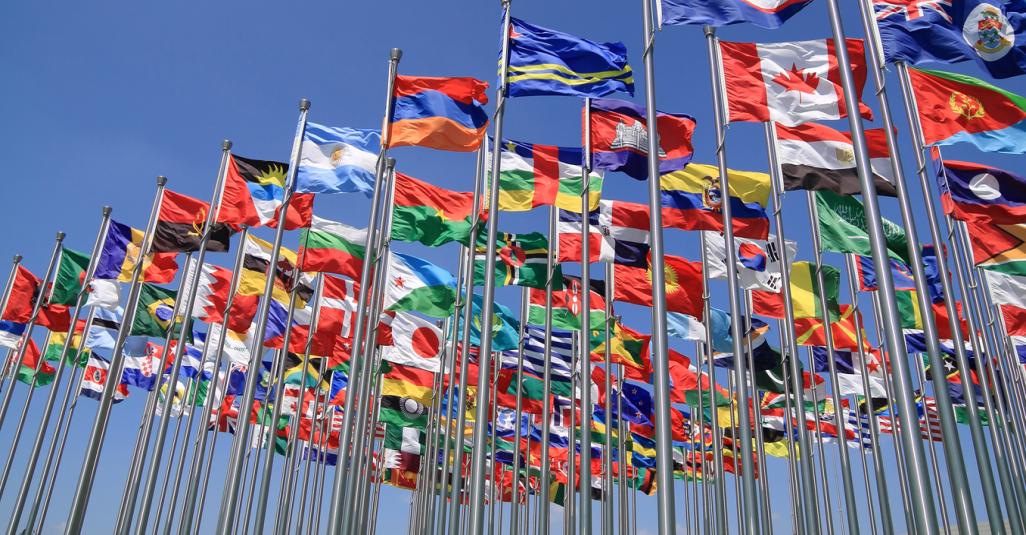 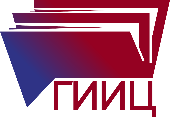 ЗА ГОДЫ ПРЕЗИДЕНТСТВА 
БЕЛАРУСЬ СУЩЕСТВЕННО УКРЕПИЛА СВОИ ПОЗИЦИИ НА МЕЖДУНАРОДНОЙ АРЕНЕ
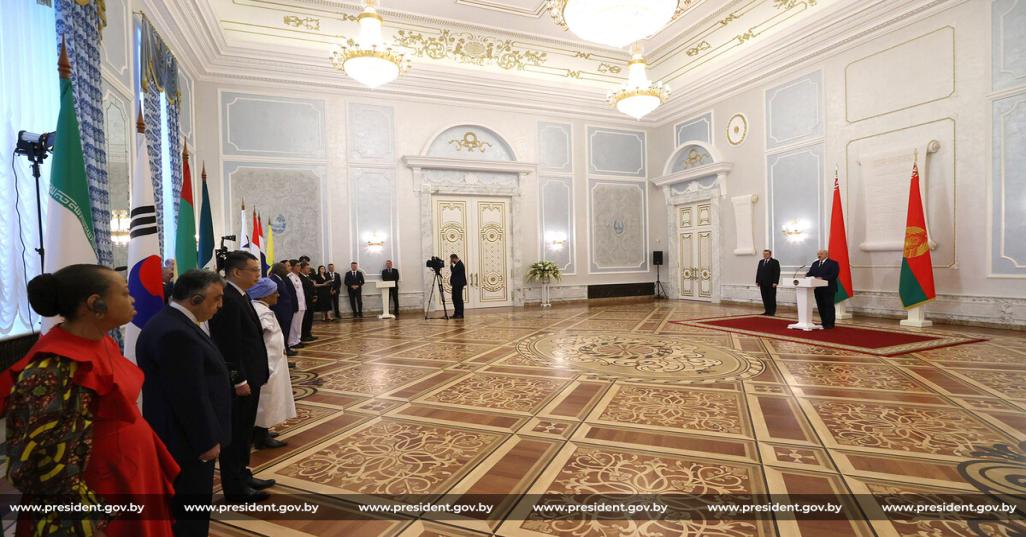 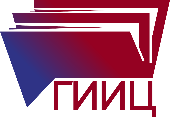 «Мы выступаем за многополярный, справедливый мир       с гарантиями развития для всех стран без исключения».
Глава государства А.Г.Лукашенко
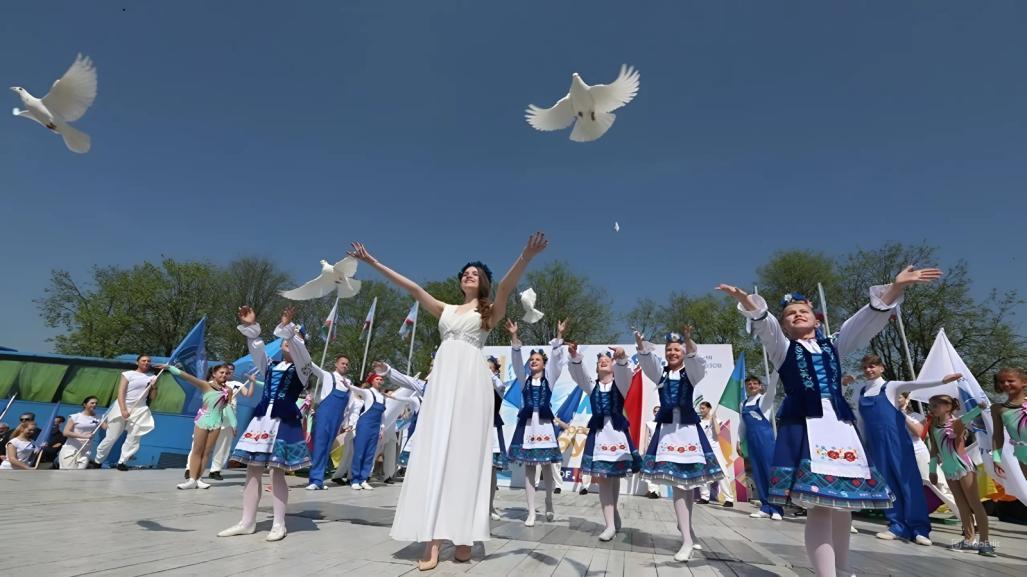 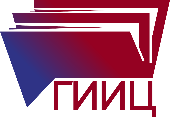 НЫНЕШНИМ ПОКОЛЕНИЯМ БЕЛОРУСОВ ПОСЧАСТЛИВИЛОСЬ РОДИТЬСЯ
И ЖИТЬ ПОД МИРНЫМ НЕБОМ
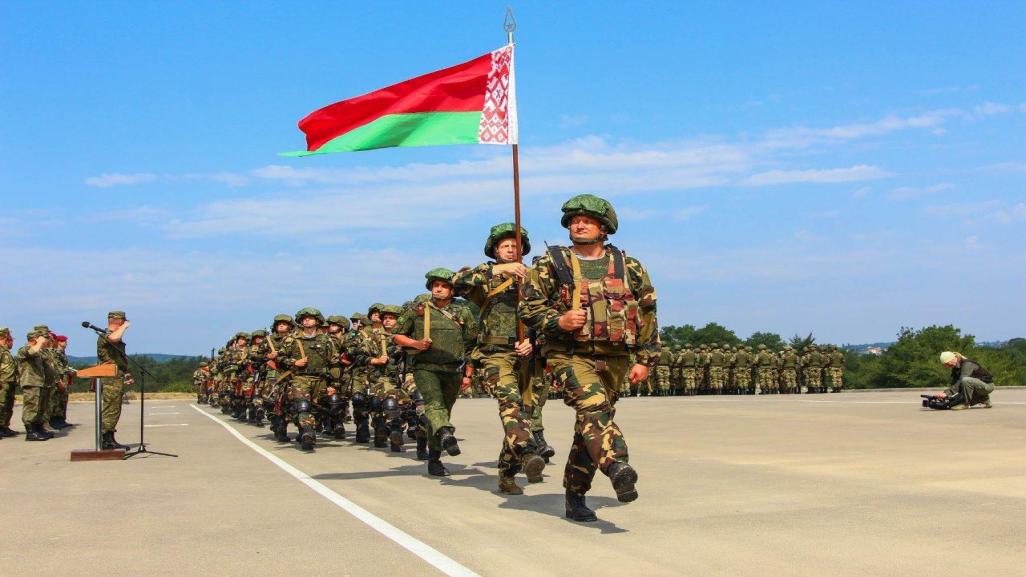 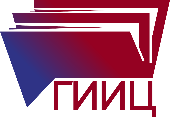 ПРОЦЕСС РЕФОРМИРОВАНИЯ БЕЛОРУССКОЙ АРМИИ НАЧАЛСЯ В СЕРЕДИНЕ 1990-Х Г. ПОД НЕПОСРЕДСТВЕННЫМ РУКОВОДСТВОМ ГЛАВЫ ГОСУДАРСТВА. 
В РЕЗУЛЬТАТЕ В БЕЛАРУСИ БЫЛИ СОЗДАНЫ КОМПАКТНЫЕ, МОБИЛЬНЫЕ                                        И ВЫСОКОТЕХНОЛОГИЧНЫЕ ВООРУЖЕННЫЕ СИЛЫ
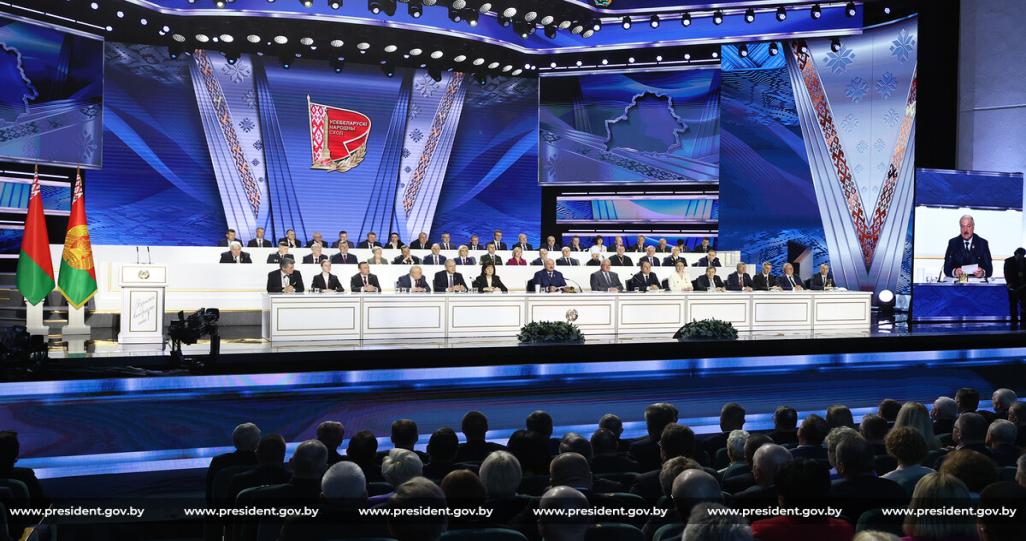 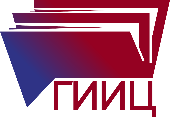 ДЕЛЕГАТЫ VII ВСЕБЕЛОРУССКОГО НАРОДНОГО СОБРАНИЯ УТВЕРДИЛИ 
КОНЦЕПЦИЮ НАЦИОНАЛЬНОЙ БЕЗОПАСНОСТИ И ВОЕННУЮ ДОКТРИНУ
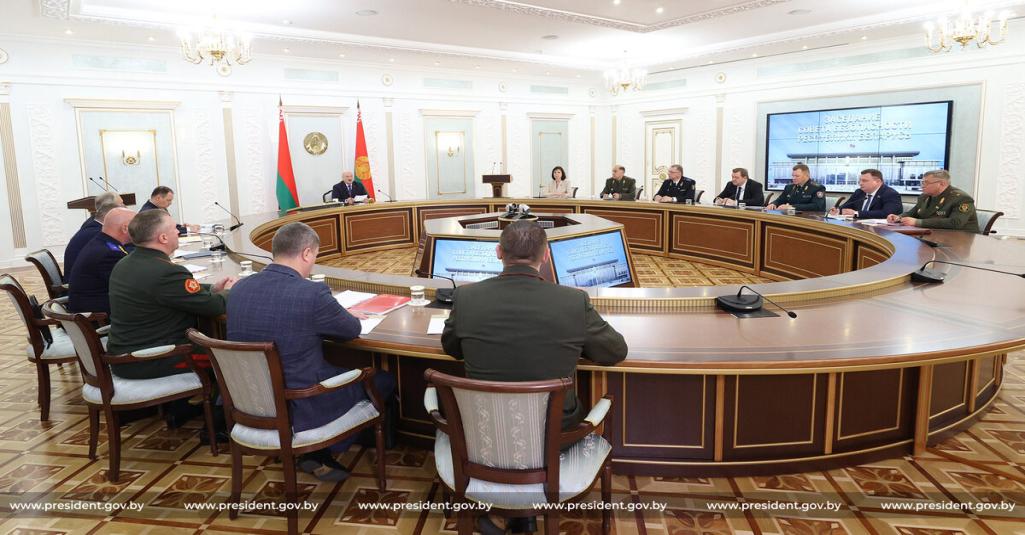 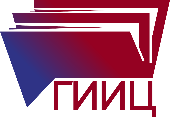 «Наши национальные стратегические интересы в сфере безопасности определены. Здесь все предельно ясно… Мы никому никогда не угрожали.                 Более того, открыто (в отличие от других стран) доводим наши подходы всем».
Глава государства А.Г.Лукашенко
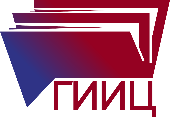 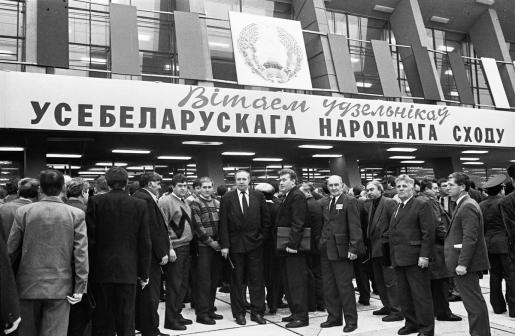 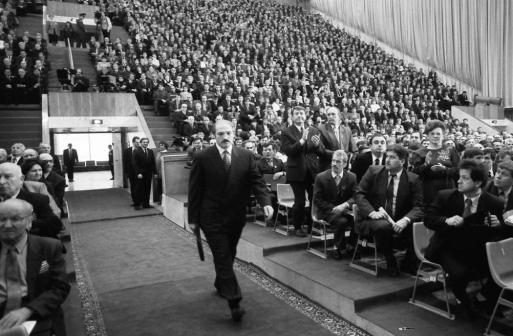 В 1996 ГОДУ ПО ИНИЦИАТИВЕ ГЛАВЫ ГОСУДАРСТВА А.Г.ЛУКАШЕНКО
БЫЛО СОЗВАНО ВСЕБЕЛОРУССКОЕ НАРОДНОЕ СОБРАНИЕ
НАЗВАНИЕ ДОКЛАДА А.Г.ЛУКАШЕНКО 
«ТОЛЬКО НАРОД ВПРАВЕ РЕШАТЬ СВОЮ СУДЬБУ»
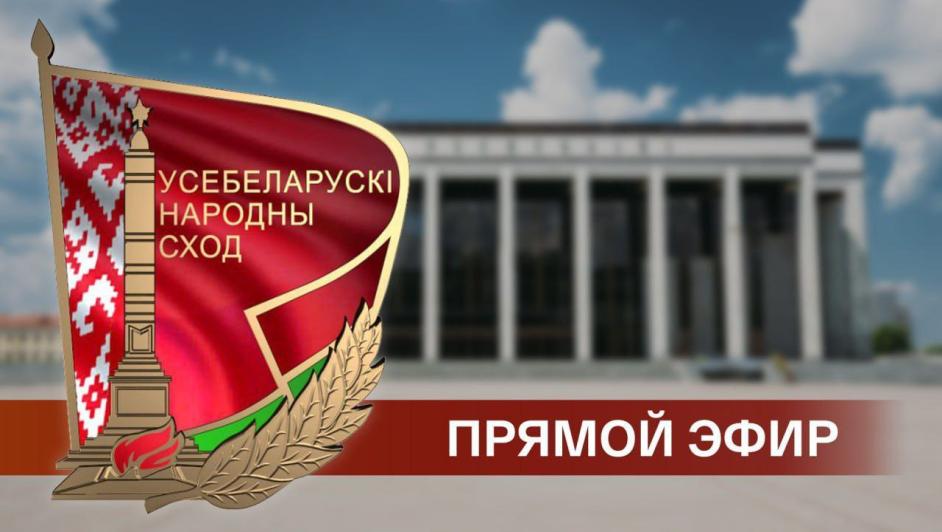 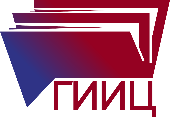 ВПЕРВЫЕ ВСЕБЕЛОРУССКОЕ НАРОДНОЕ СОБРАНИЕ БЫЛО СОЗВАНО В 1996 ГОДУ. ЗАТЕМ ЗАСЕДАНИЯ ЭТОГО ВАЖНЕЙШЕГО ОРГАНА НАРОДОВЛАСТИЯ ПРОХОДИЛИ 
РАЗ В ПЯТЬ ЛЕТ – 
В 2001, 2006, 2010, 2016 И 2021 ГОДАХ
ВРЕМЯ ВЫБРАЛО НАС!
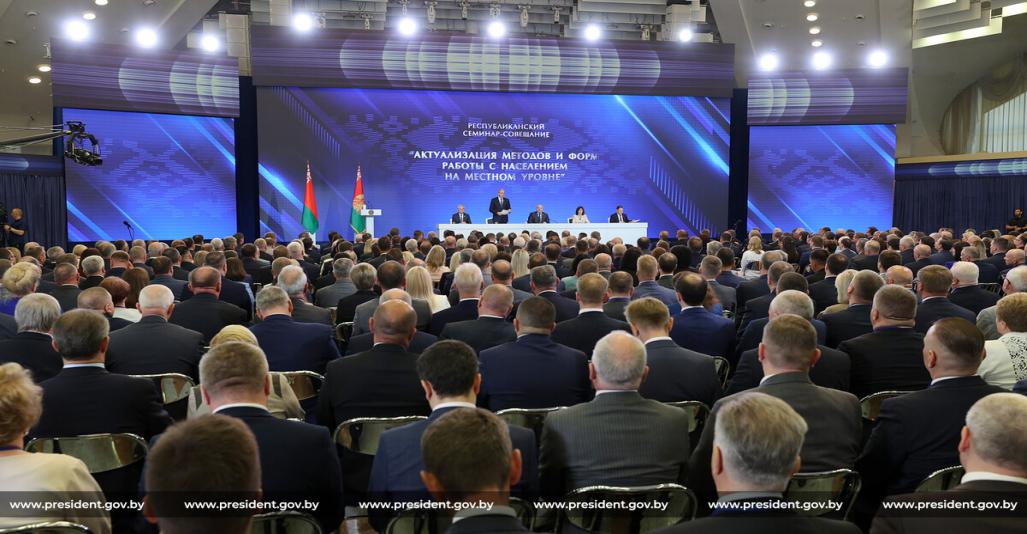 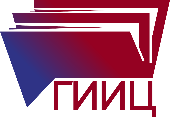 «В нашей стране... у руля находятся не олигархи, не потомственные правители, а люди, которых выдвигает на должности сама жизнь. И выдвигает из своей гущи, из народа».
Глава государства А.Г.Лукашенко
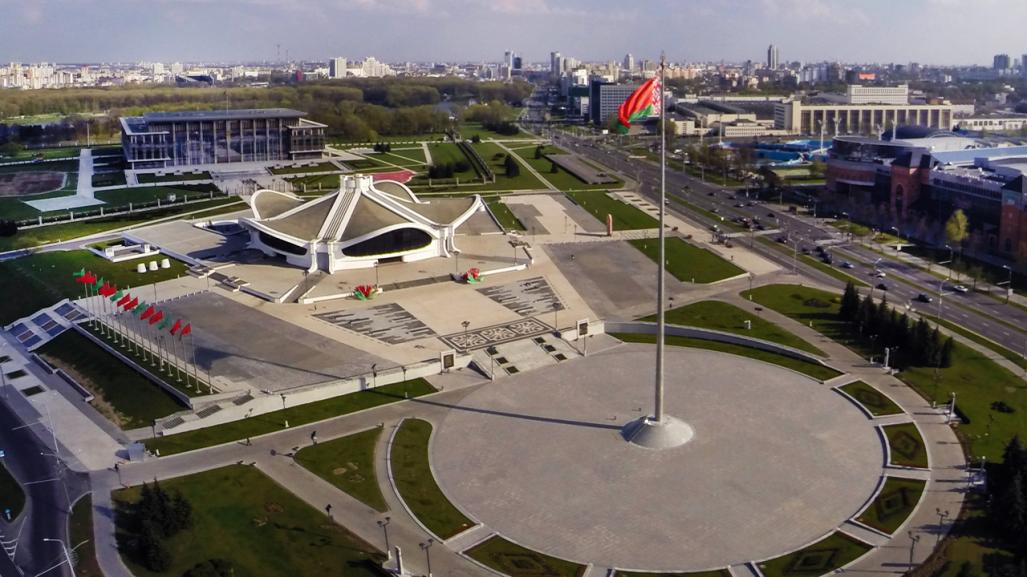 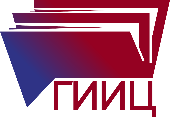 ПО СЛОВАМ ГЛАВЫ ГОСУДАРСТВА, «ШАТАТЬ» НАШУ СТРАНУ ПЫТАЛИСЬ РАЗЛИЧНЫМИ ГИБРИДНЫМИ МЕТОДАМИ ИЗ ГОДА В ГОД. 
ПРОВАЛИЛИСЬ С ДЕСЯТОК ПОПЫТОК «ЦВЕТНЫХ РЕВОЛЮЦИЙ»
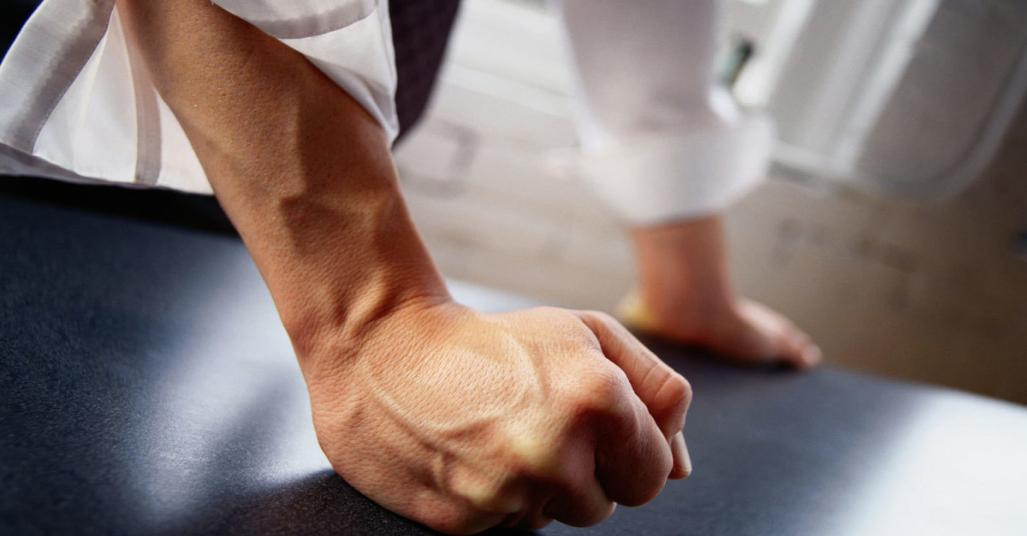 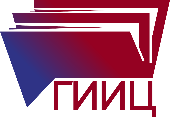 СОБЫТИЯ 2020 ГОДА НА ПРАКТИКЕ 
ПОКАЗАЛИ РЕШИТЕЛЬНОСТЬ БЕЛОРУССКОГО ЛИДЕРА 
ПРИНИМАТЬ ДЕЙСТВЕННЫЕ МЕРЫ К СОХРАНЕНИЮ СПОКОЙСТВИЯ 
И СТАБИЛЬНОСТИ В ГОСУДАРСТВЕ
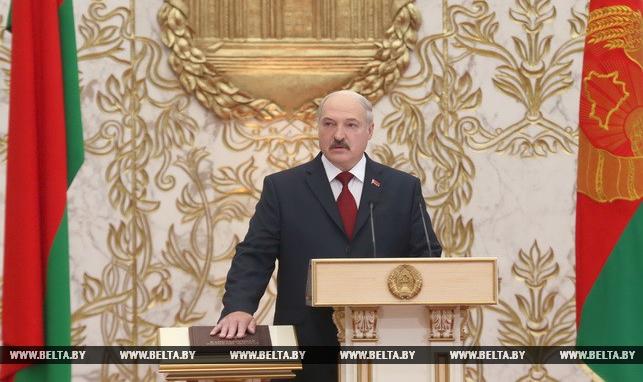 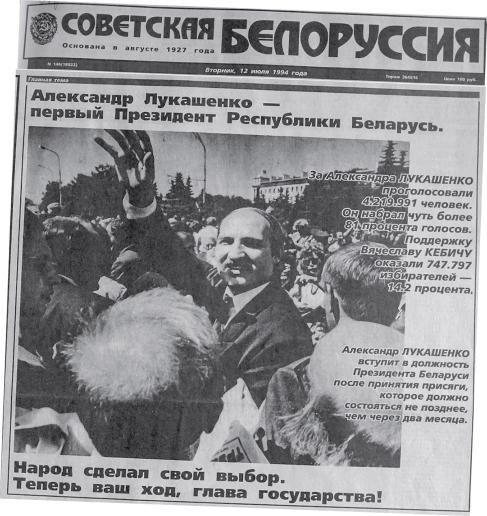 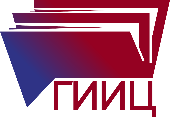 С ПЕРВЫХ ЛЕТ ПРЕЗИДЕНТСТВА А.Г.ЛУКАШЕНКО В НАРОДЕ 
НАЗЫВАЮТ «БАТЬКОЙ» – 
ЗА ЕГО БЛИЗОСТЬ К НАРОДУ, 
ЛЮБОВЬ К РОДИНЕ, ИСКРЕННОСТЬ 
И ОТКРЫТОСТЬ.
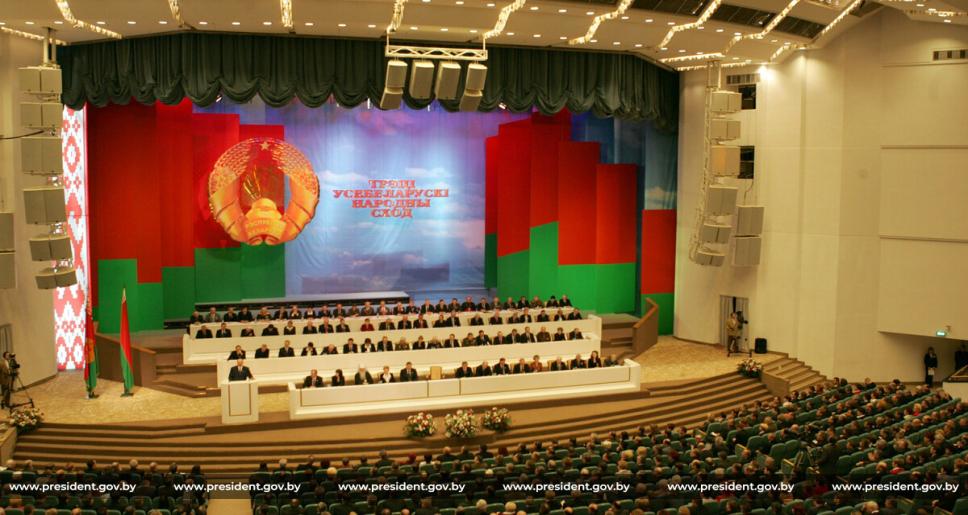 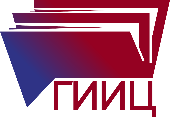 Основу достижений страны Президент Республики Беларусь сформулировал еще в 2006 году                в ходе третьего Всебелорусского народного собрания: «Сильная государственная власть, сильная социальная политика и опора на народ – вот и весь секрет наших успехов».
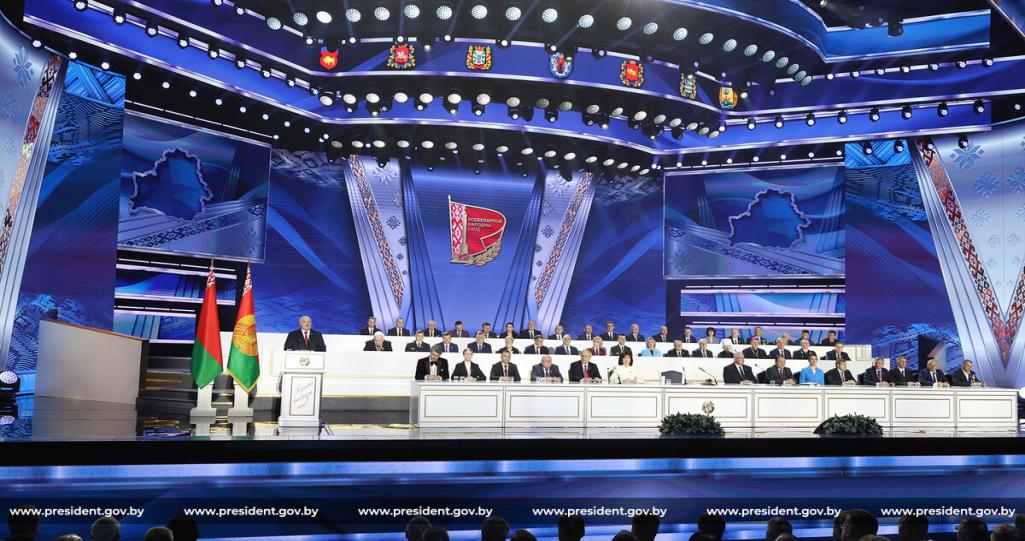 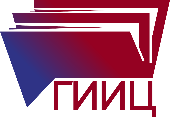 «Только мы знаем, каким должно быть будущее Беларуси, какой должна быть наша страна, как сделать ее сильнее... мы выбрали сильную, суверенную, независимую, мирную Беларусь. И в это сложное, противоречивое время надо выстоять! Мы должны это сделать. Время выбрало нас!».
Глава государства А.Г.Лукашенко
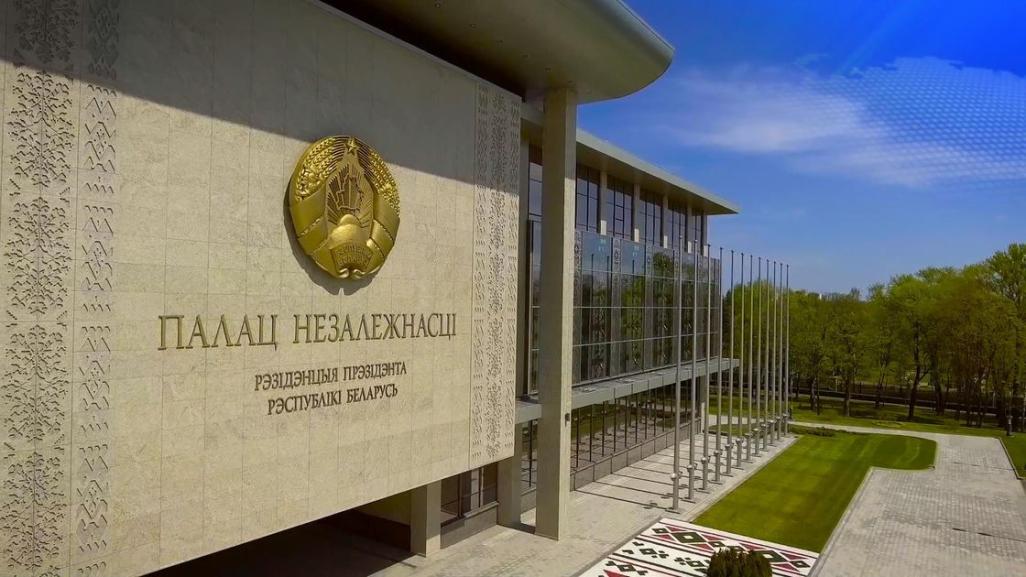 ГОРОДСКОЙ ИНФОРМАЦИОННО-ИДЕОЛОГИЧЕСКИЙ ЦЕНТР
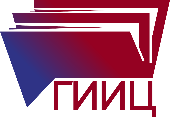 СИЛЬНЫЙ ЛИДЕР – ГАРАНТ СТАБИЛЬНОСТИ 
И БЕЗОПАСНОСТИ ГОСУДАРСТВА: К 30-ЛЕТИЮ ИНСТИТУТА ПРЕЗИДЕНТСТВА В РЕСПУБЛИКЕ БЕЛАРУСЬ
https://goridcentr.csgpb.by/